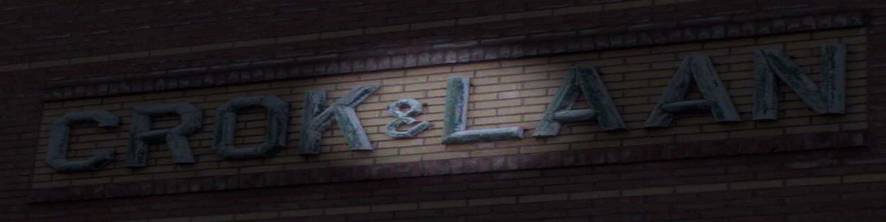 Crok&Laan  1891
Bunge LodersCroklaan  2019
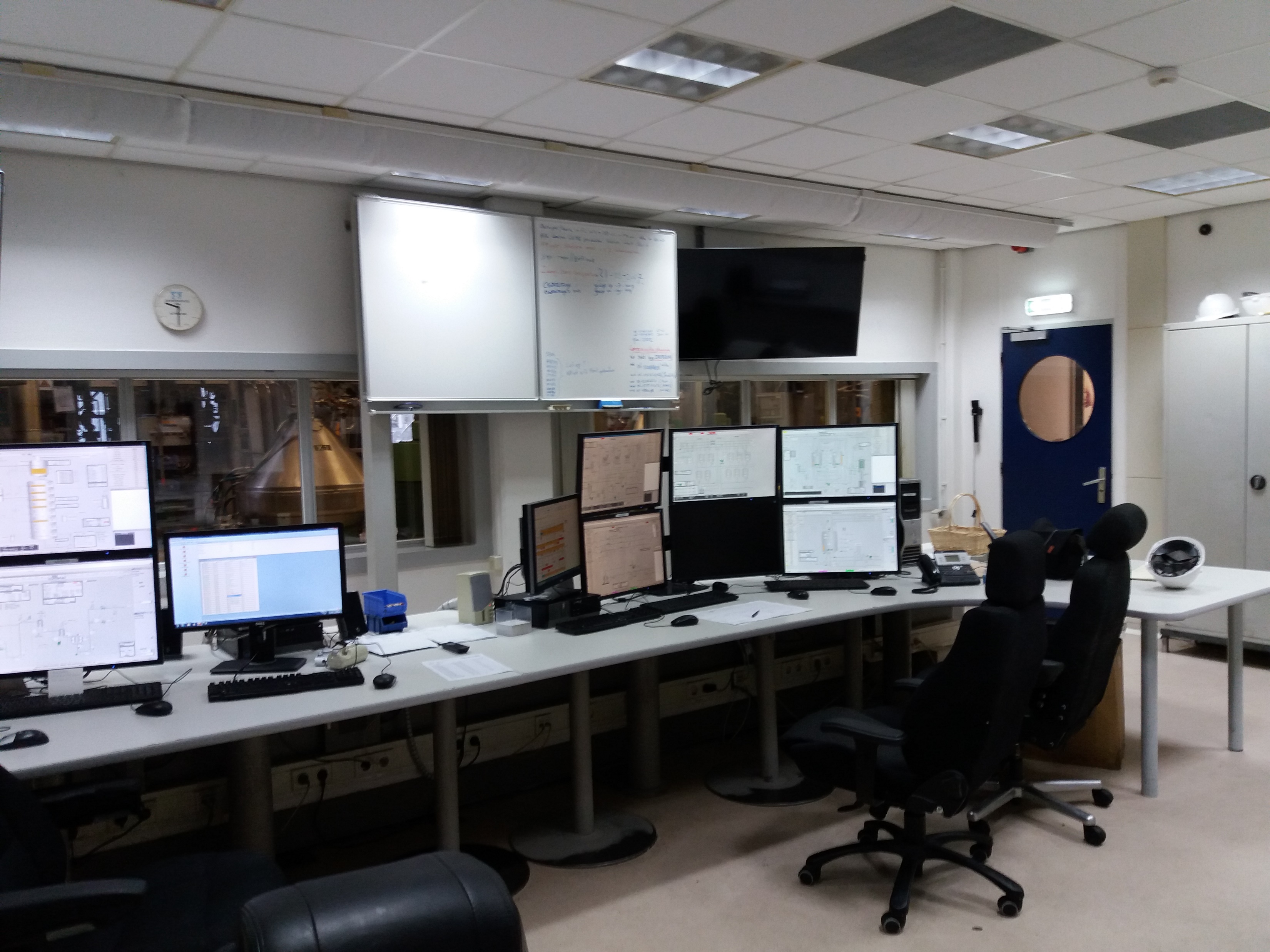 Meeuwes Dirk Pool                          1969                          2014
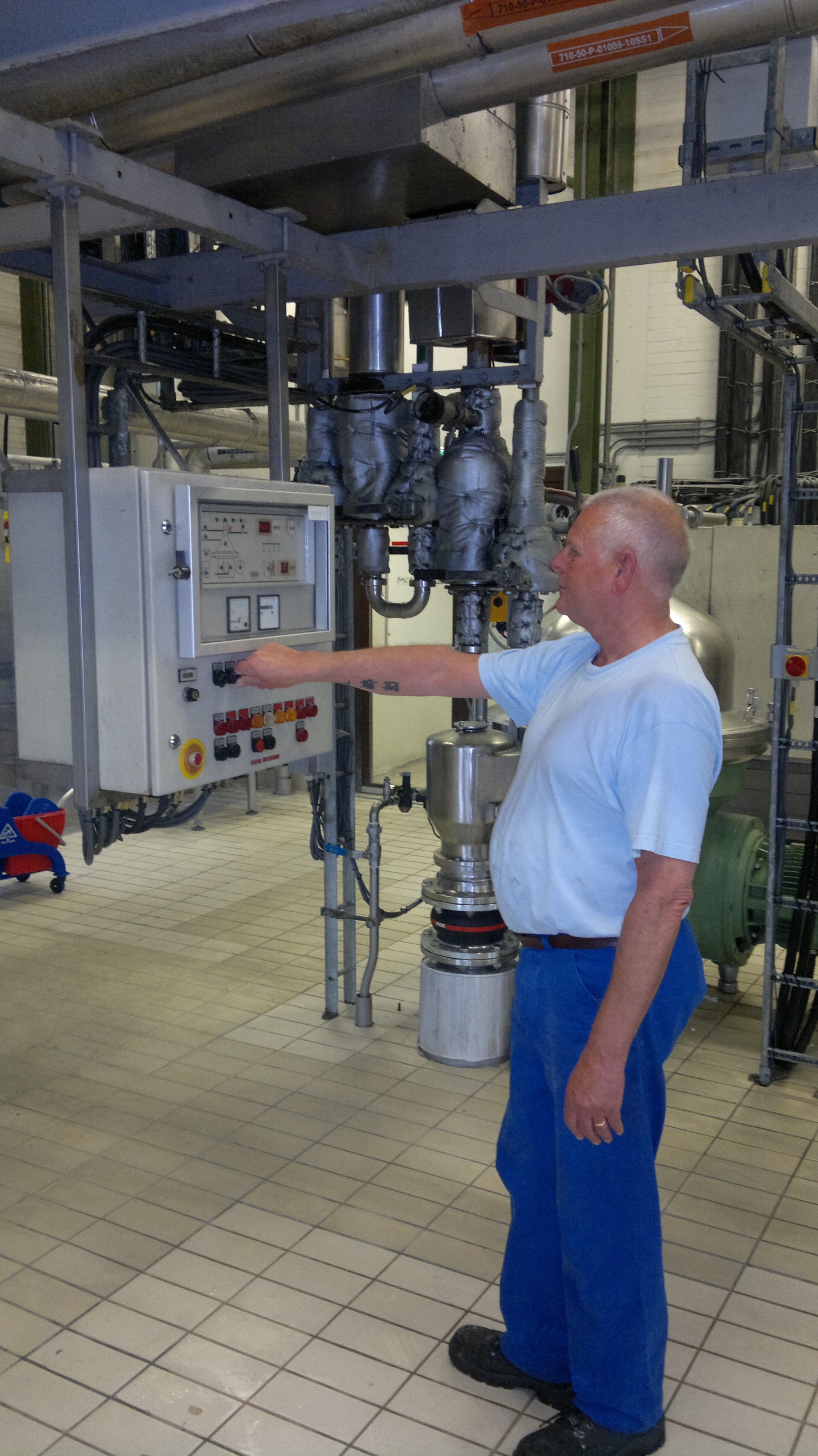 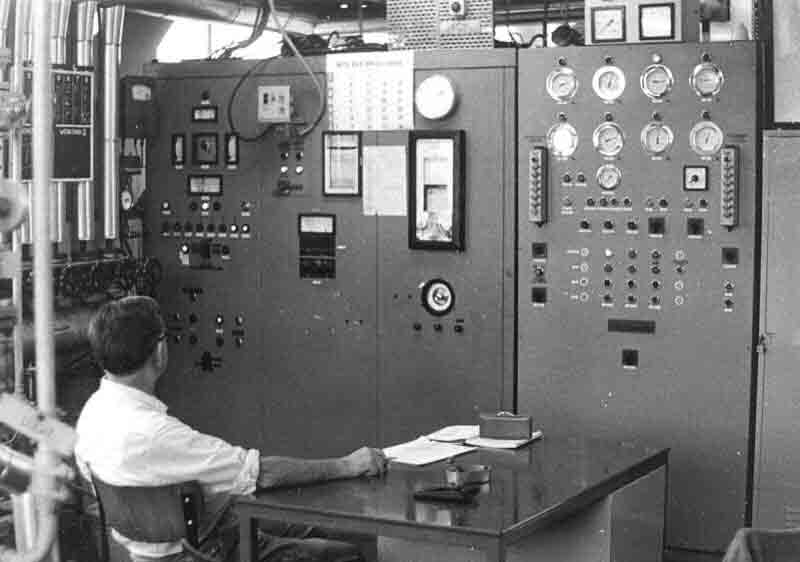 1692                         De Vier Winden
Het buurtje “de Vier Winden “
1843           Teunis Crok
De Bonte Hen                                                                   De Zoeker
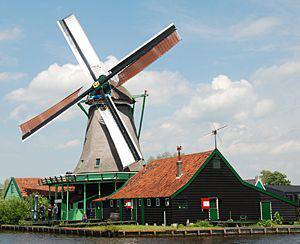 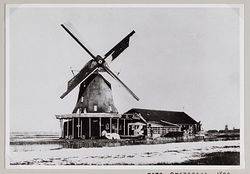 De Engel
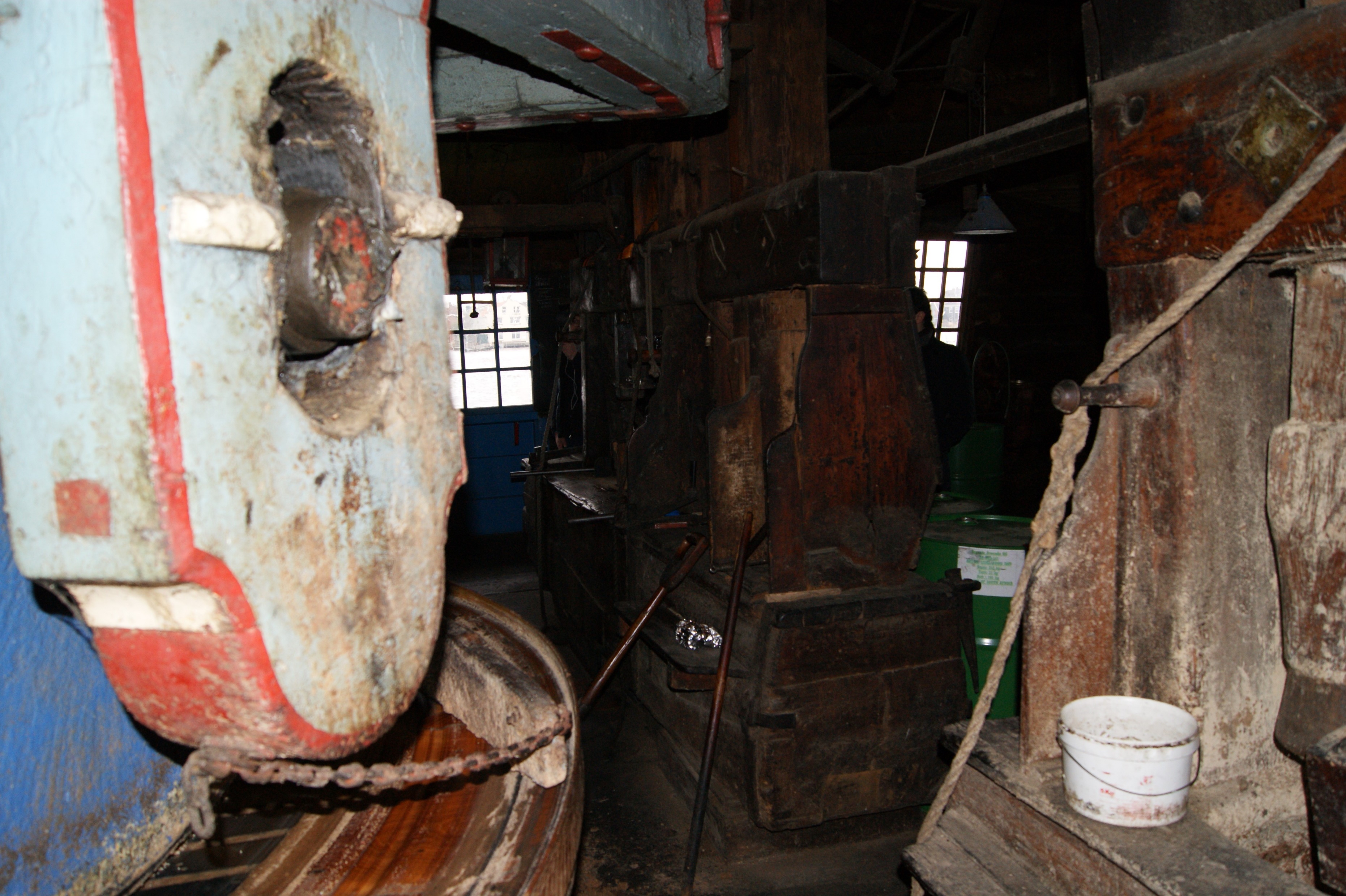 1891
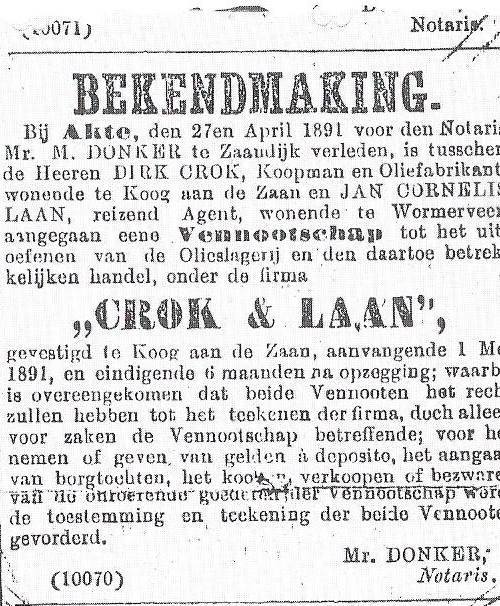 1894
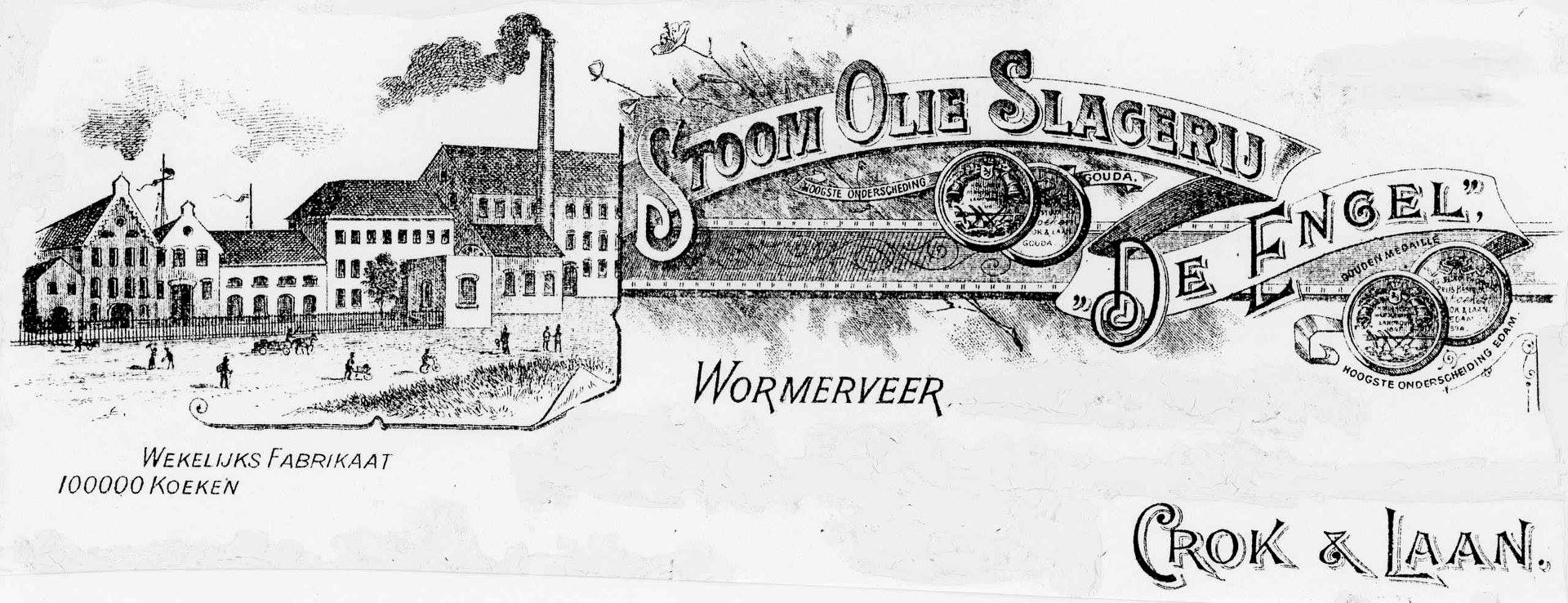 1910
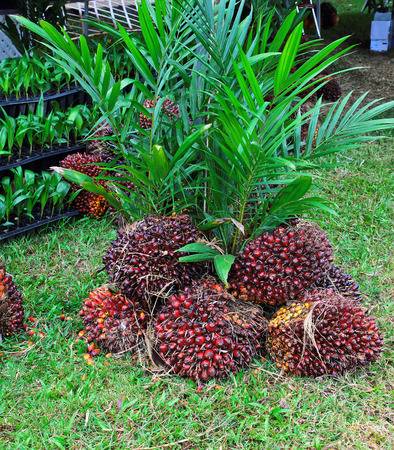 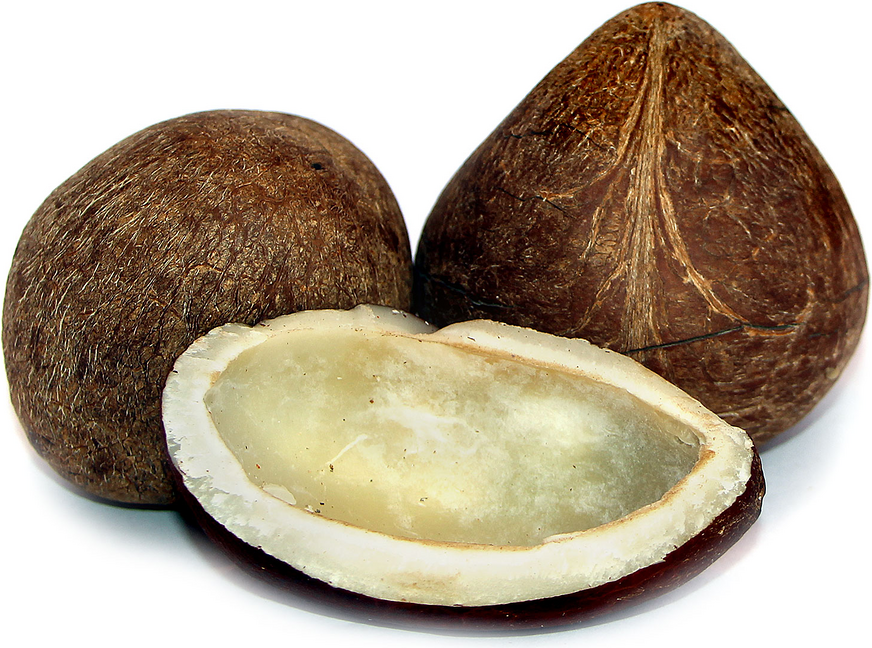 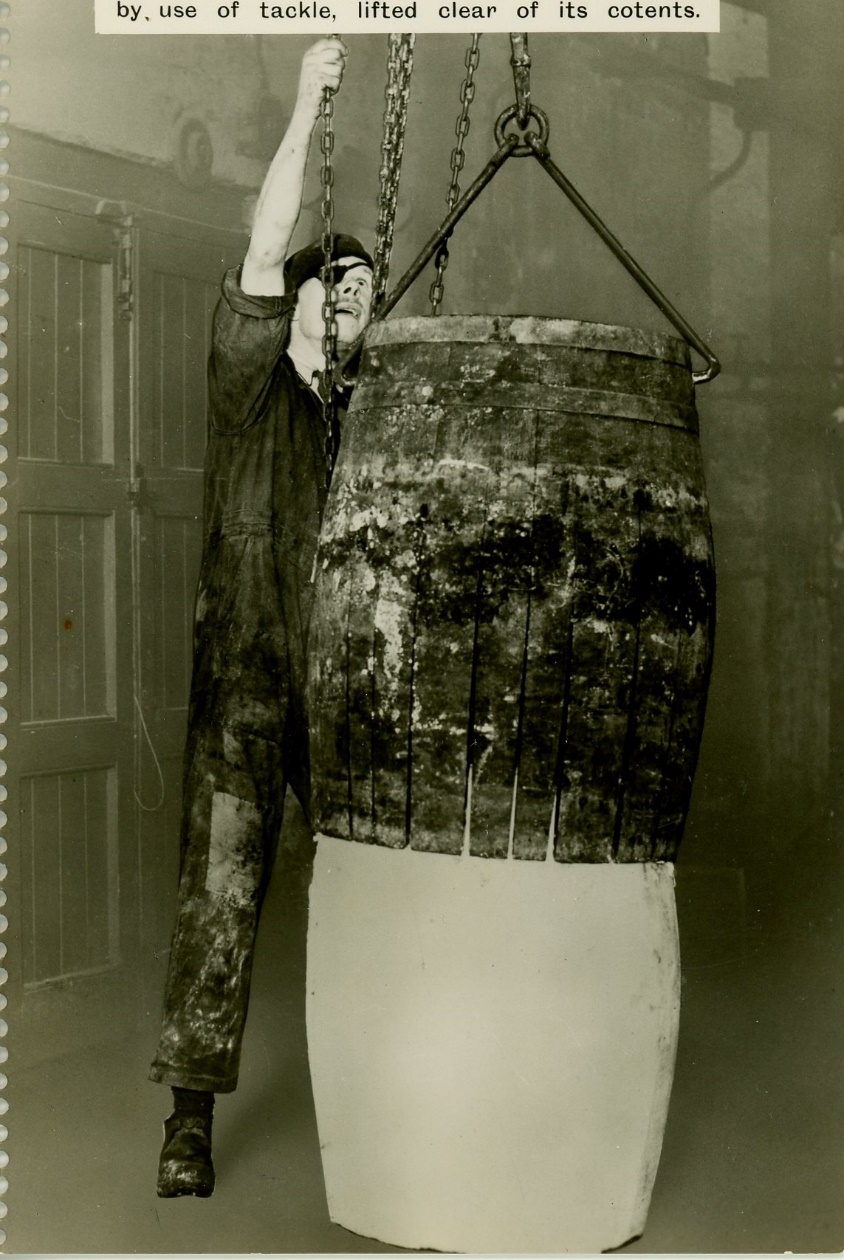 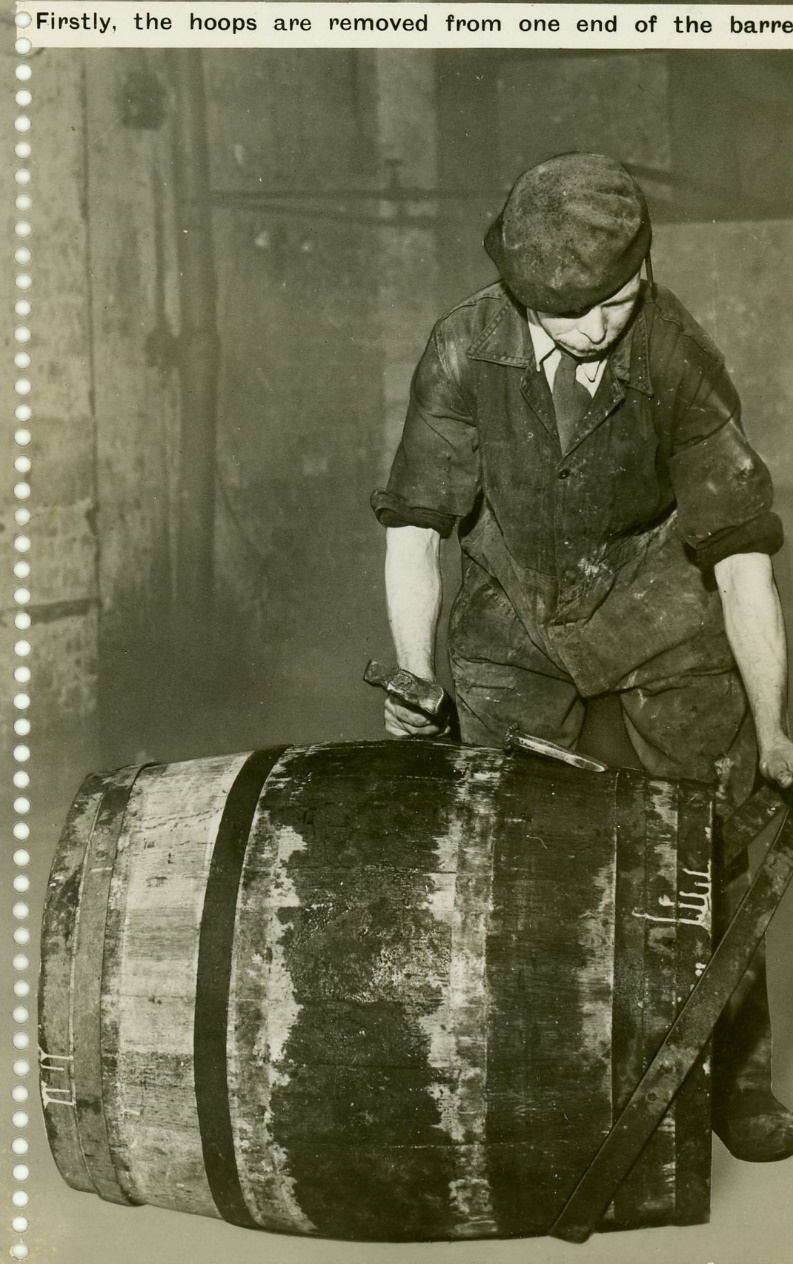 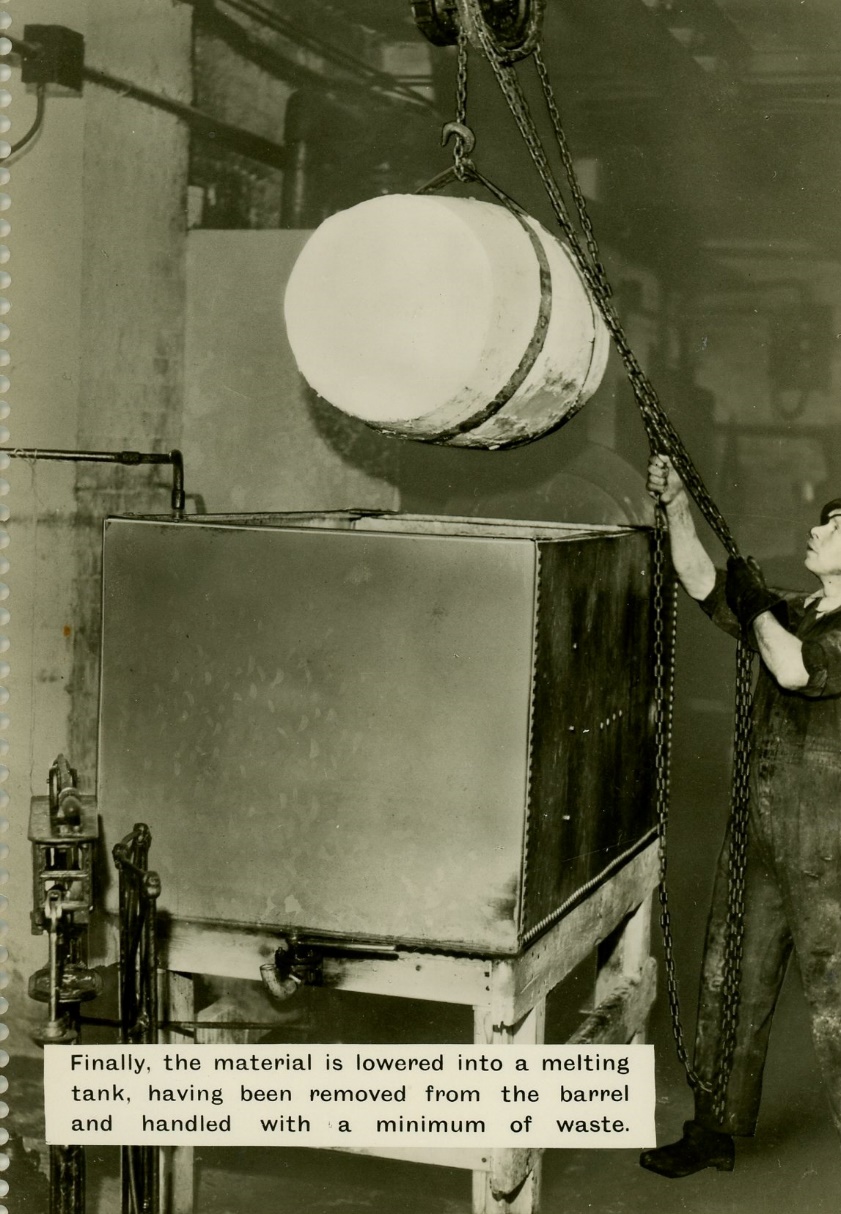 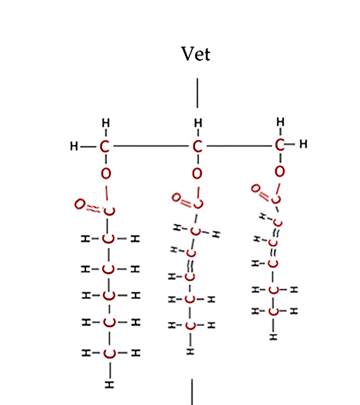 1916
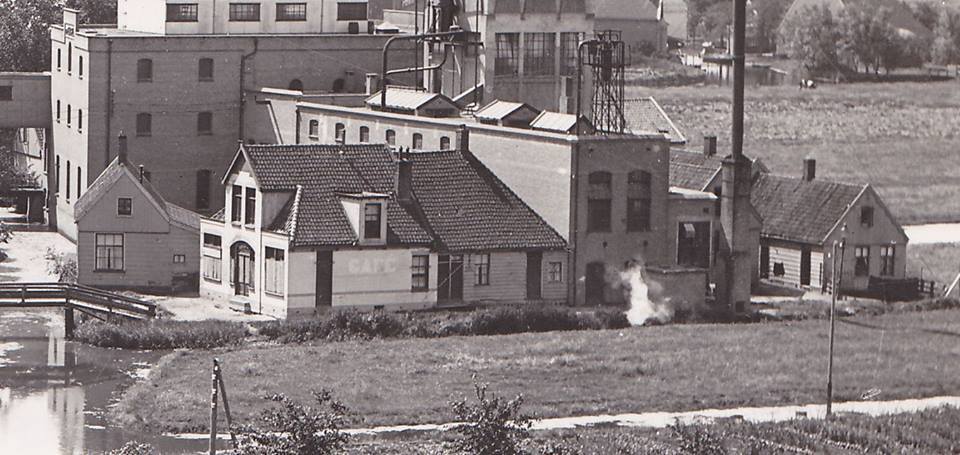 1927
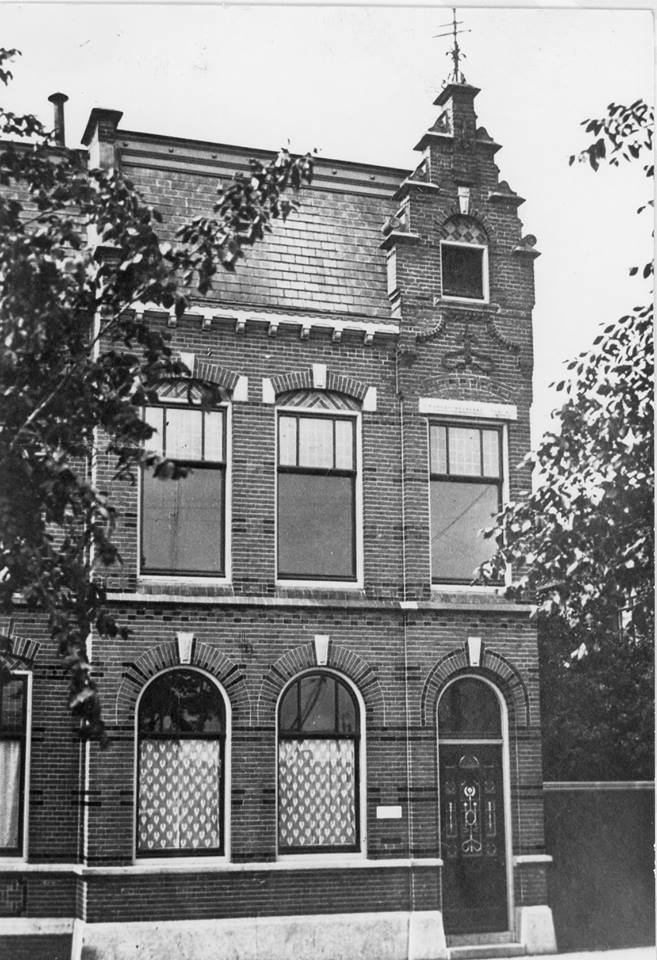 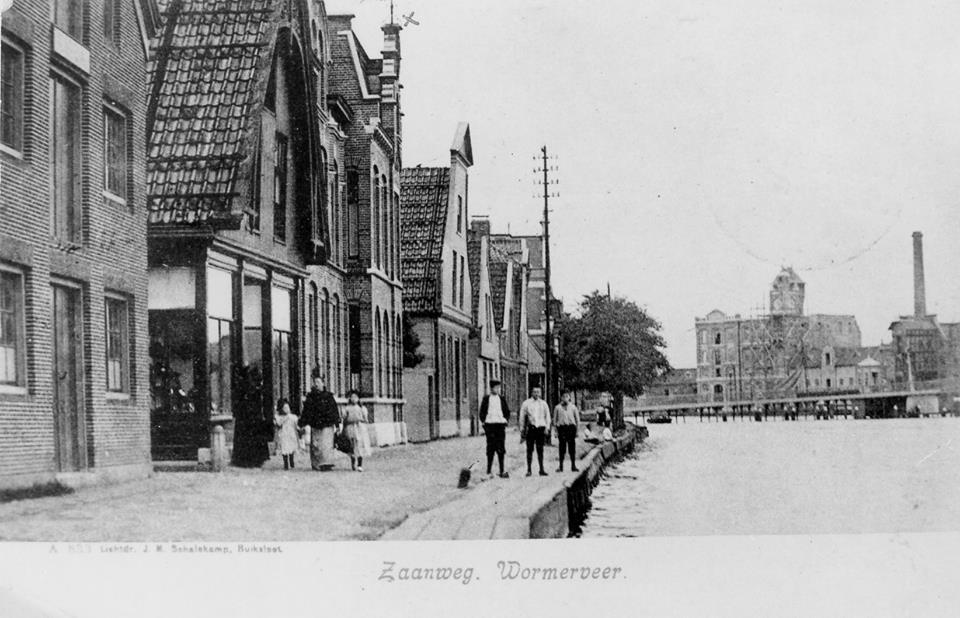 1927
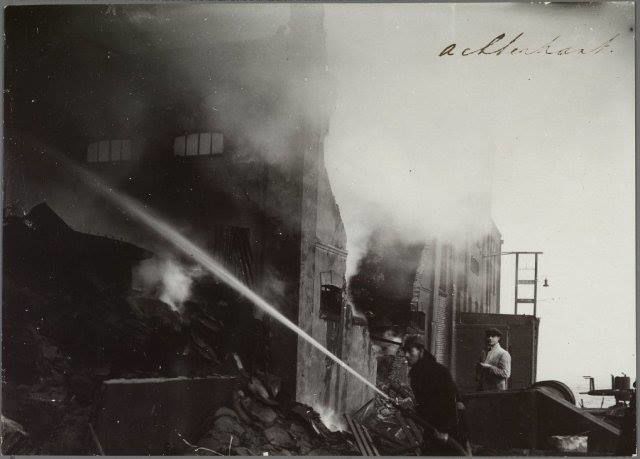 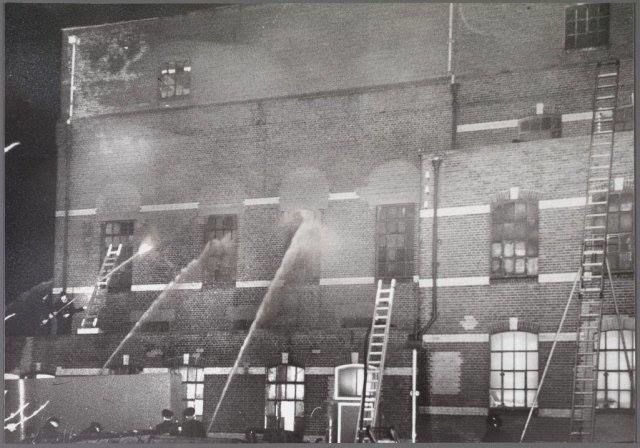 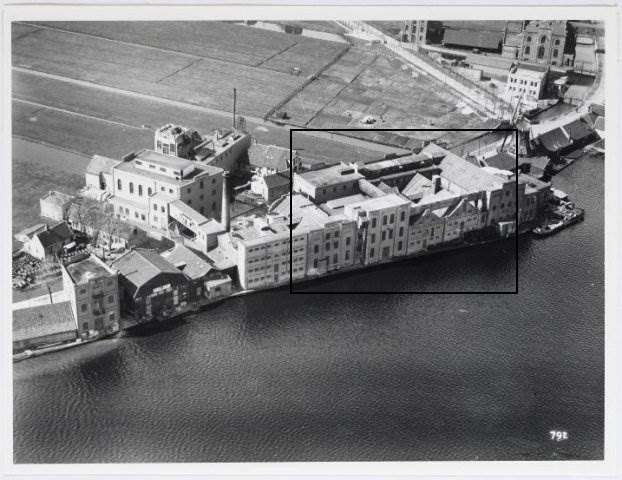 1936
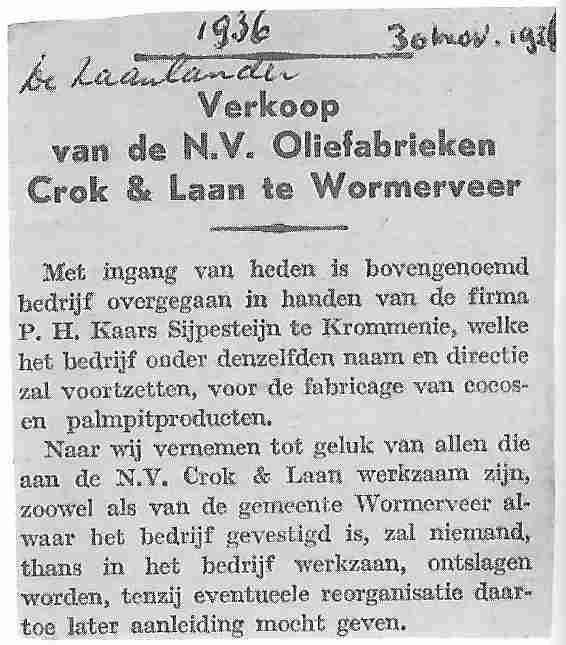 1941 – 1945
Kantongerechtszitting uit DE 7000 – Zaanlandsche Courant – vrijdag 9 mei 1941.
1950
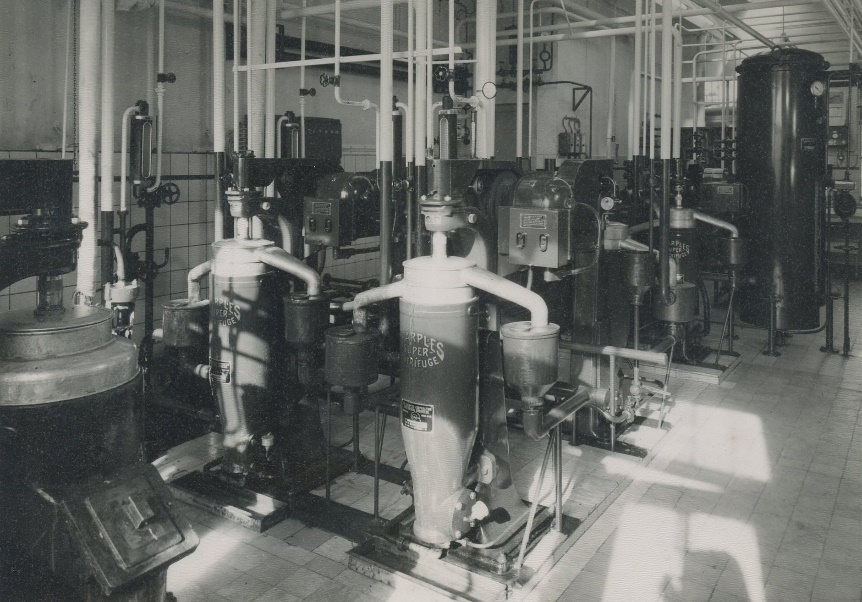 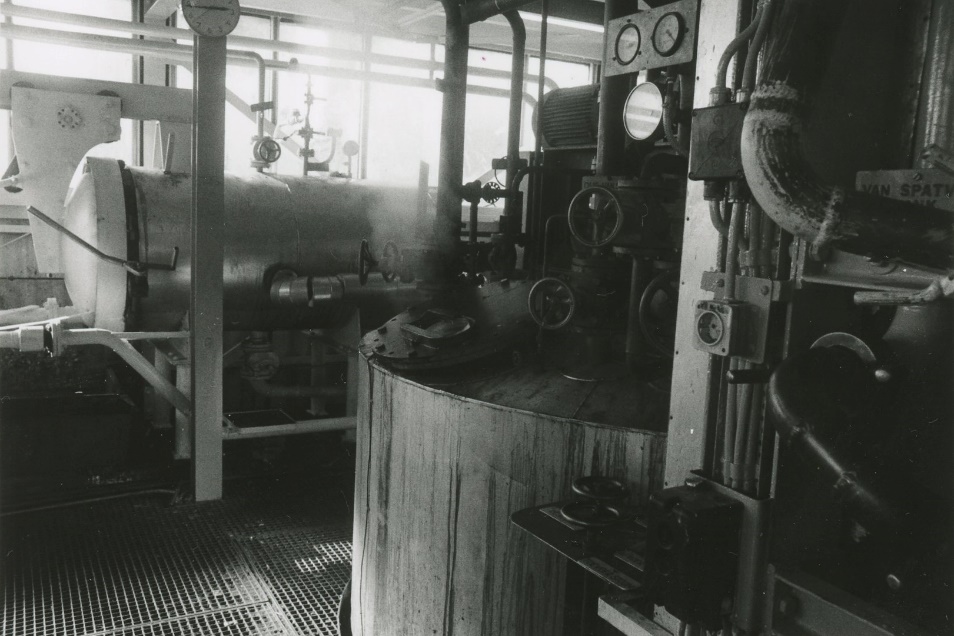 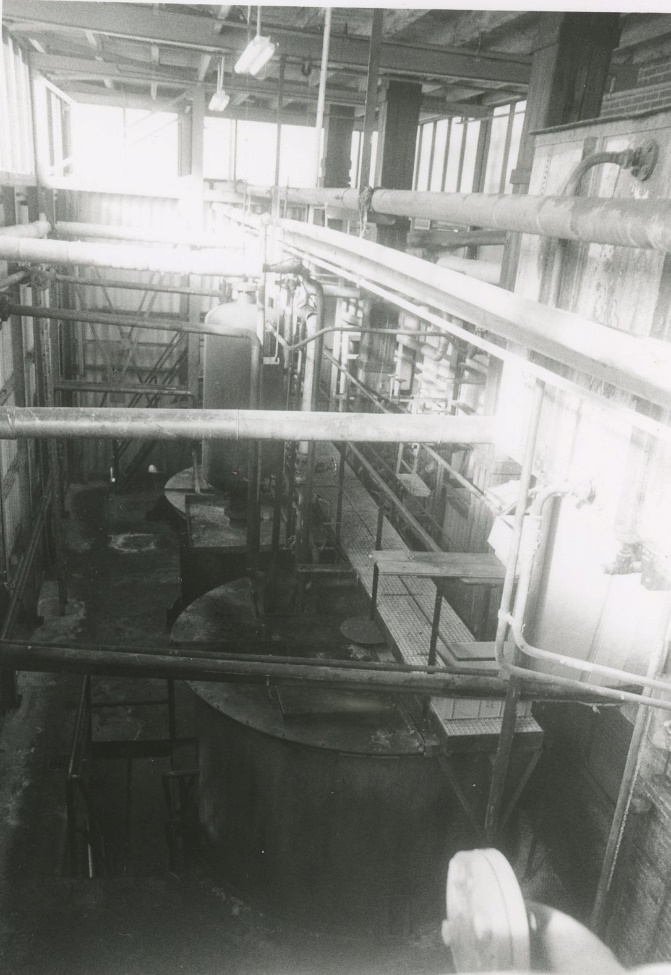 1951
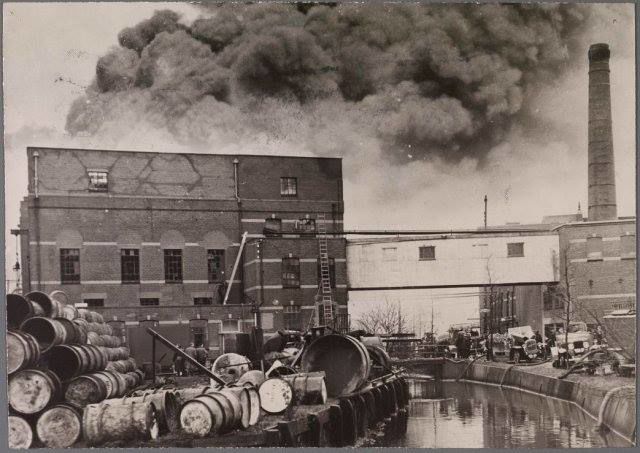 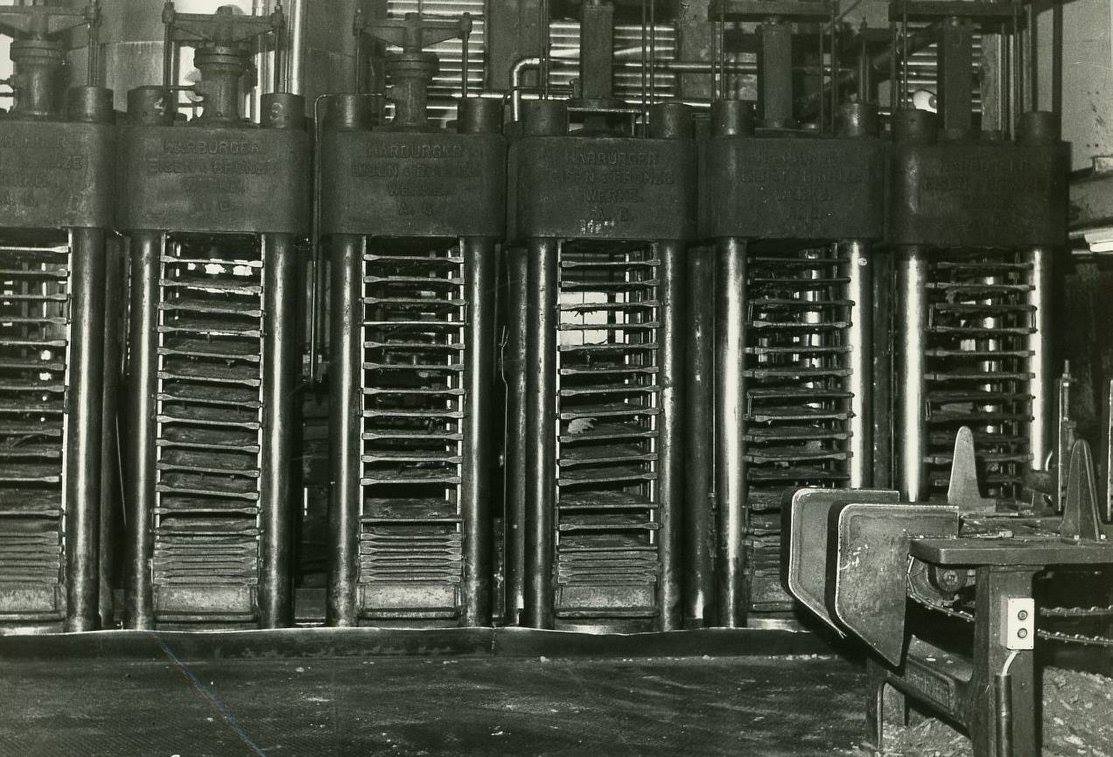 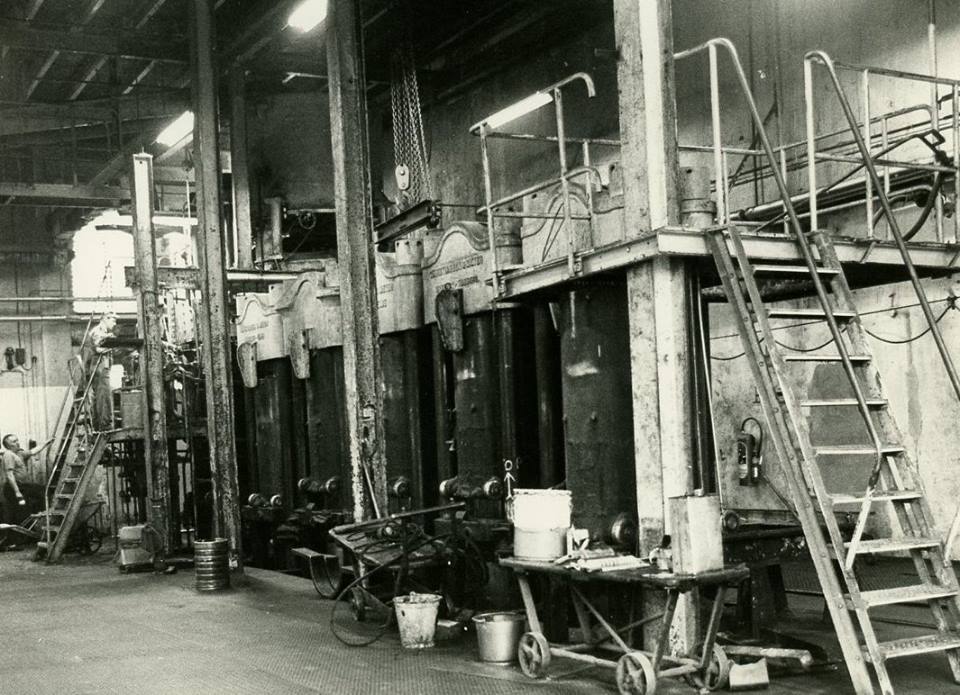 De Vrede te Knollendam
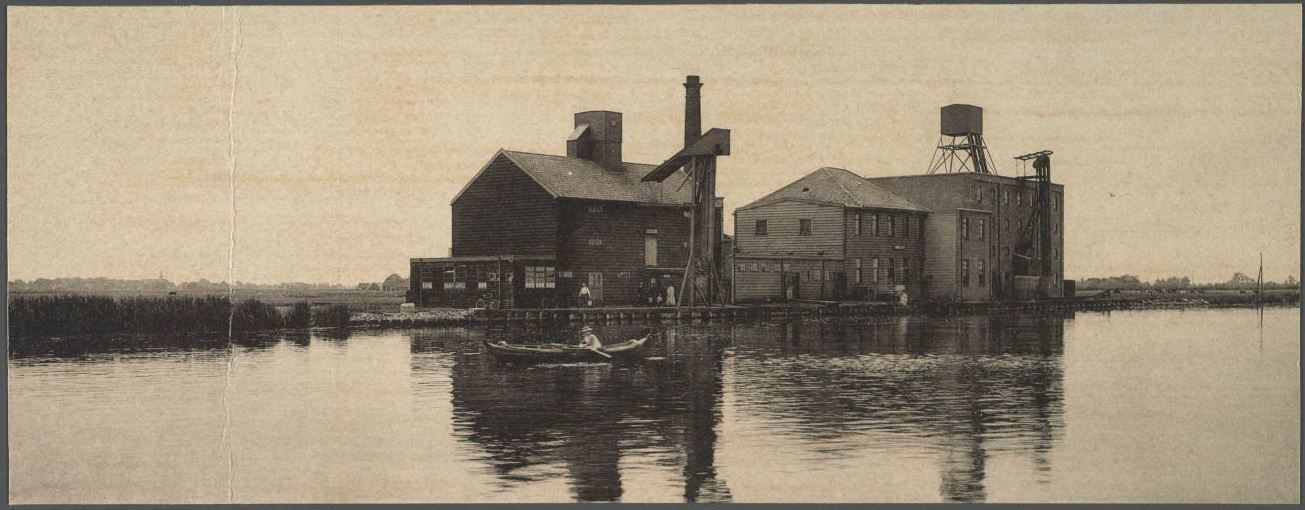 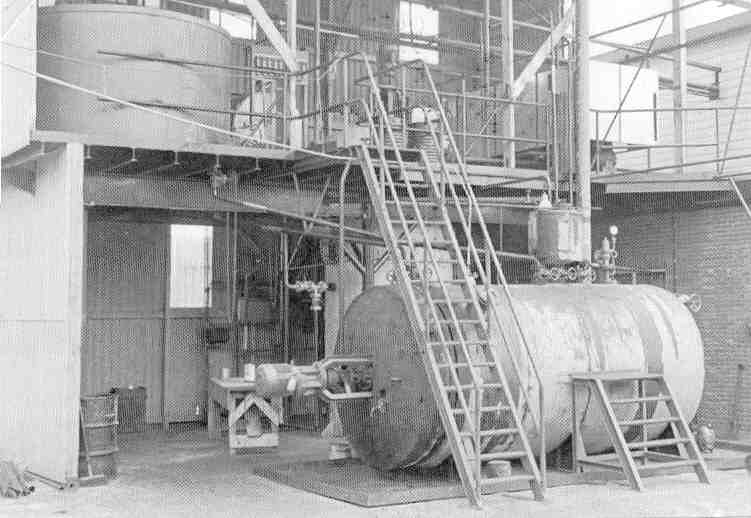 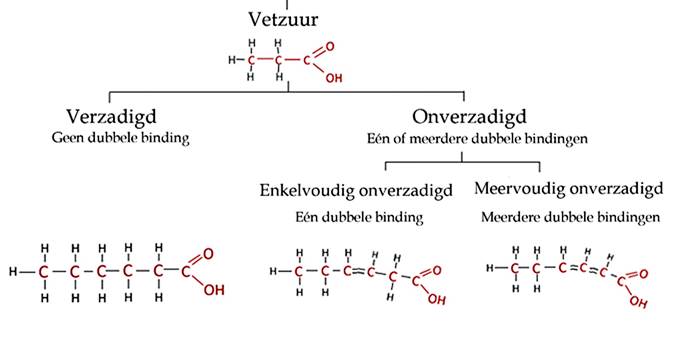 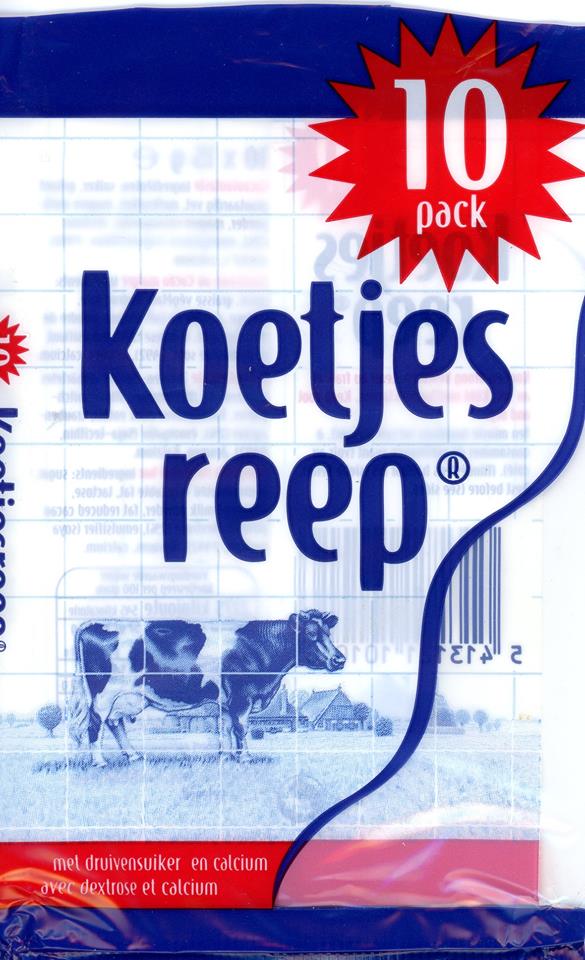 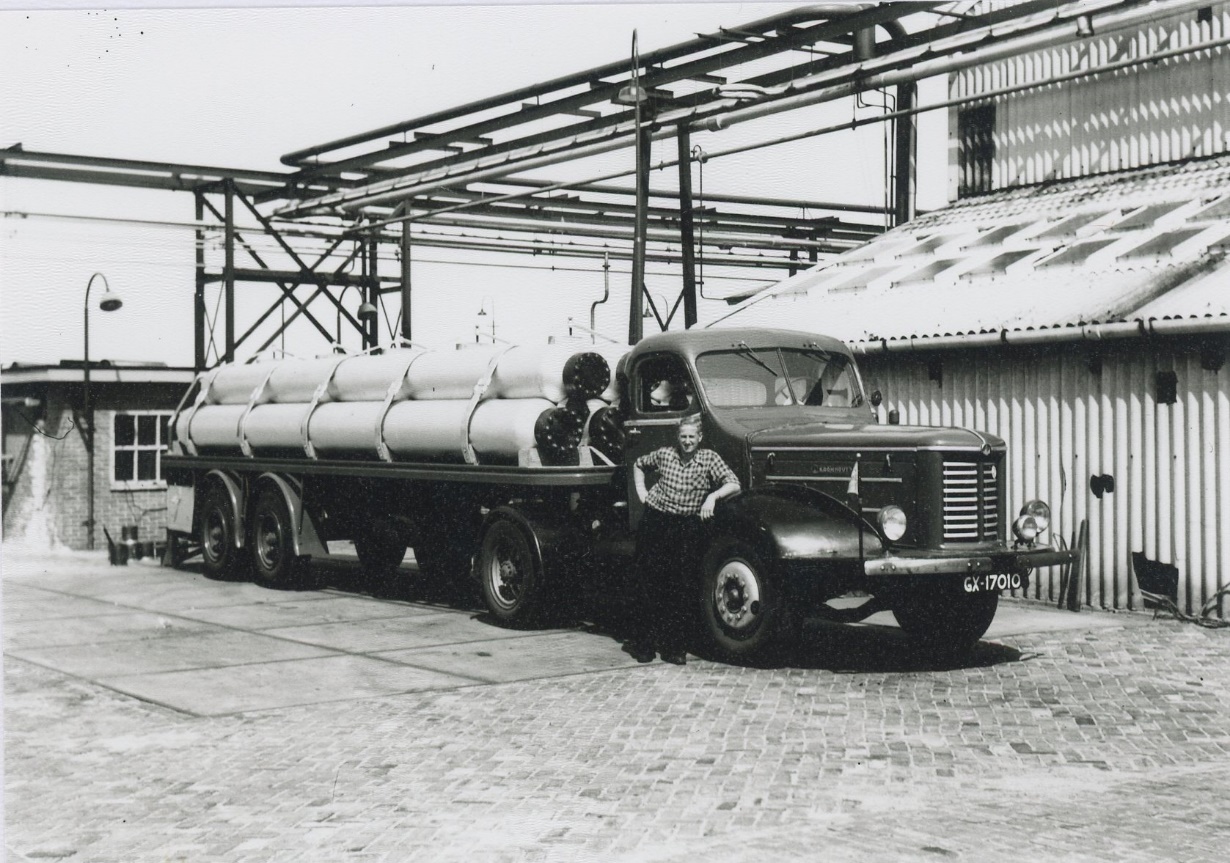 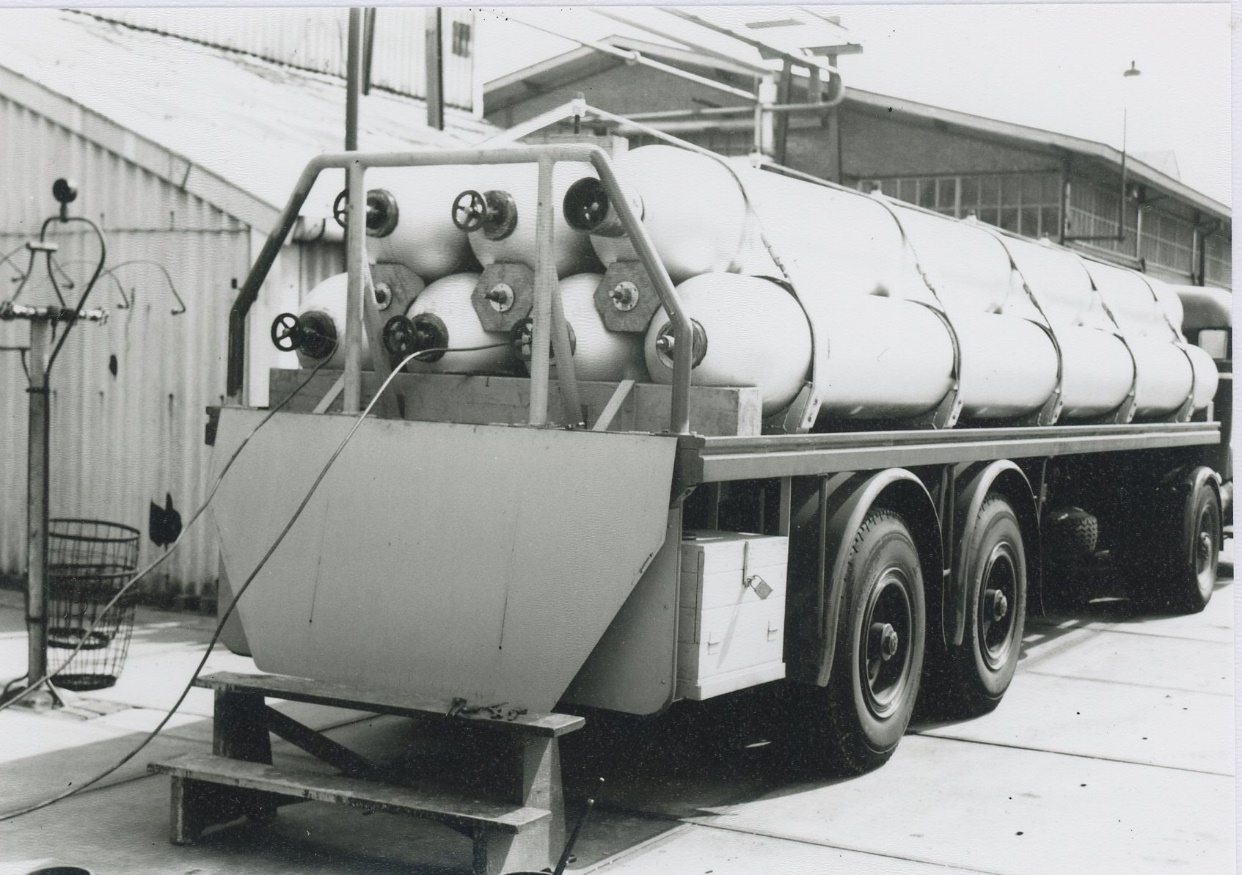 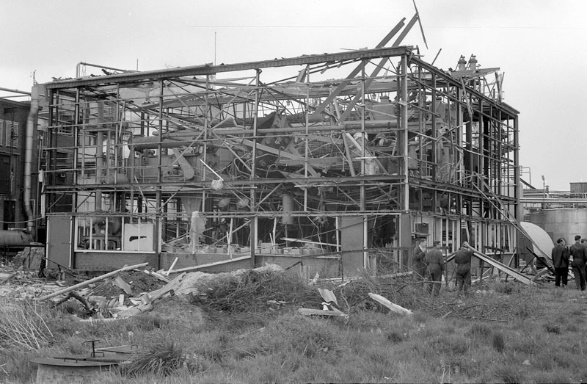 1957 bouw Vetfabriek
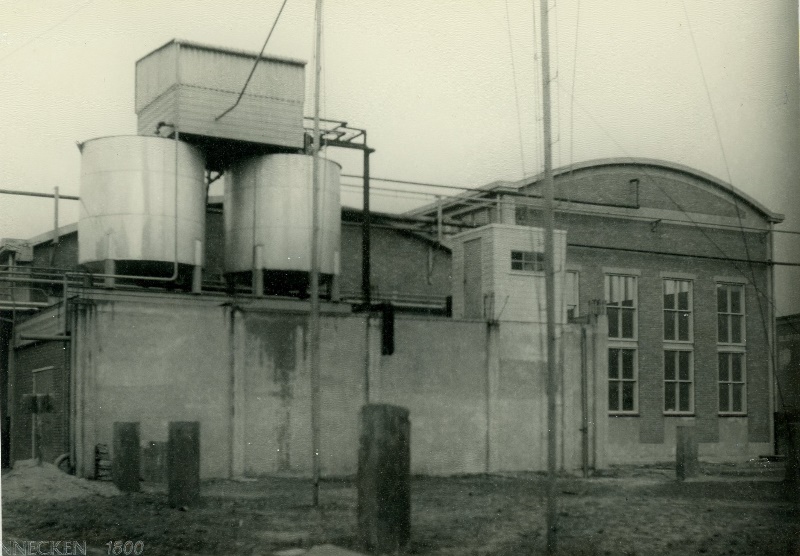 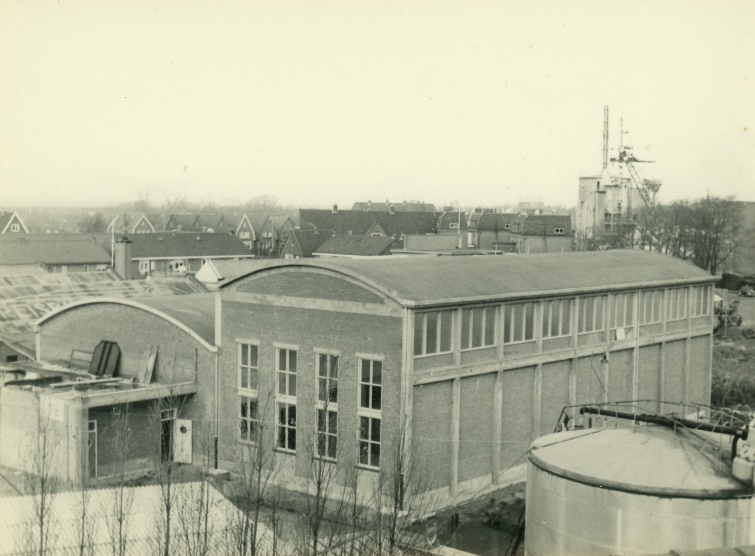 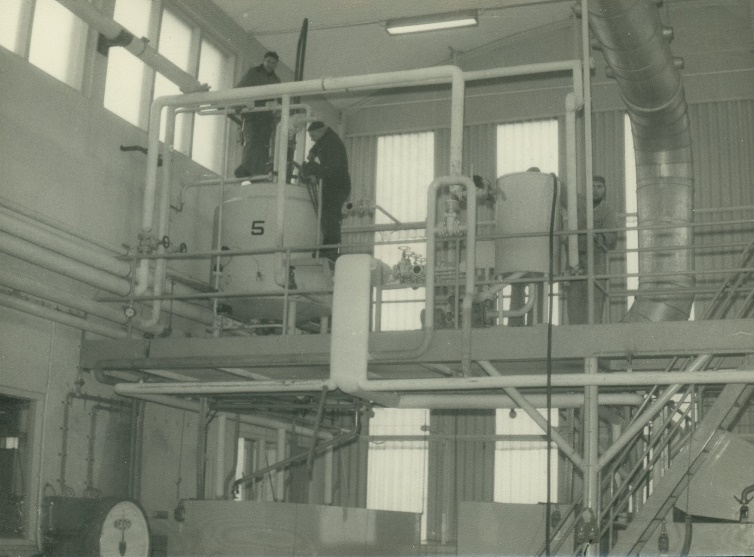 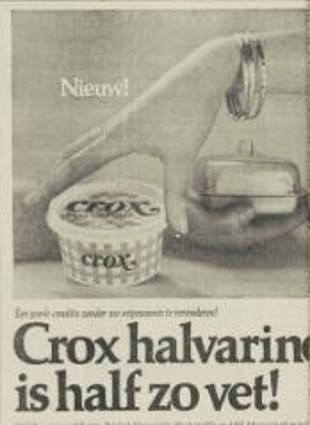 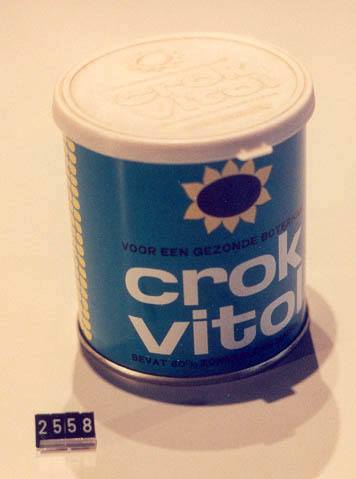 Tankwagen
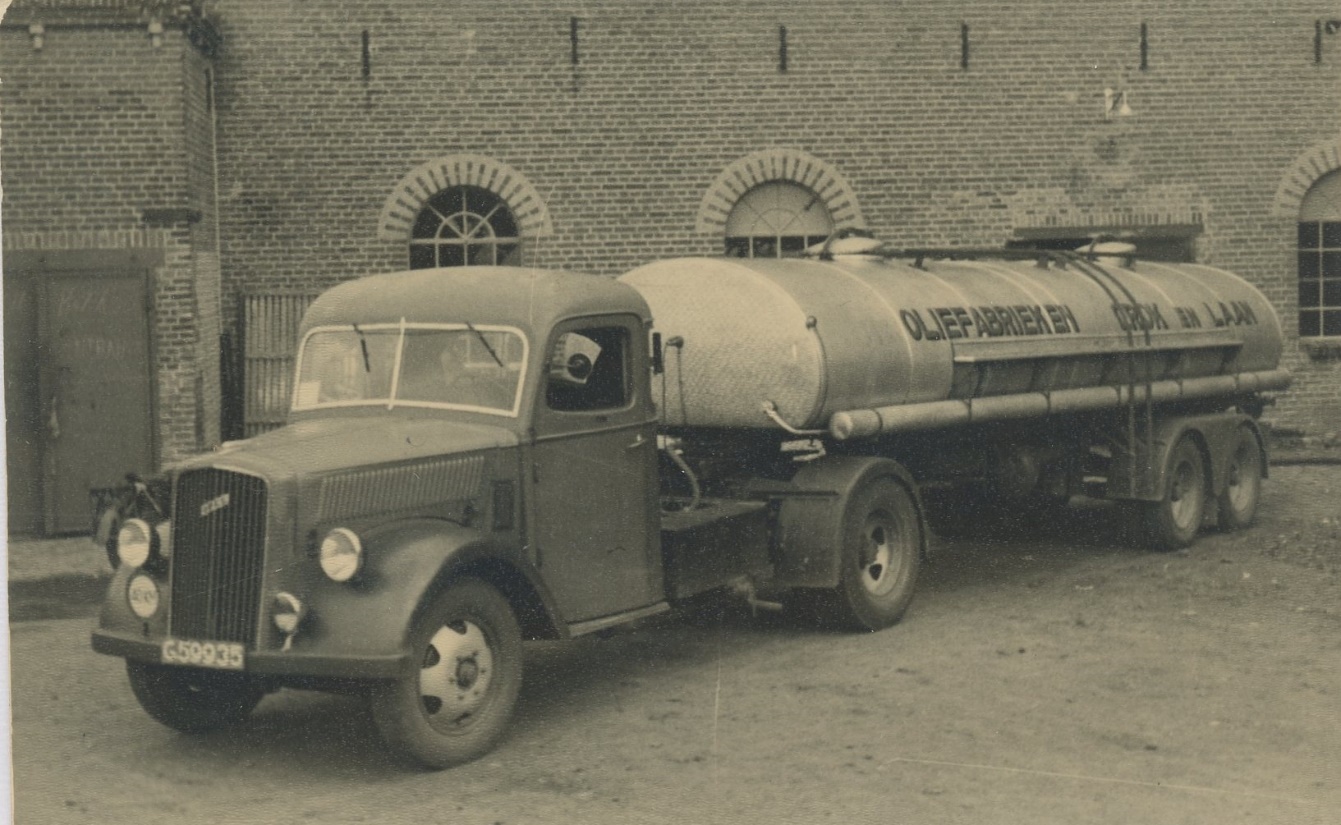 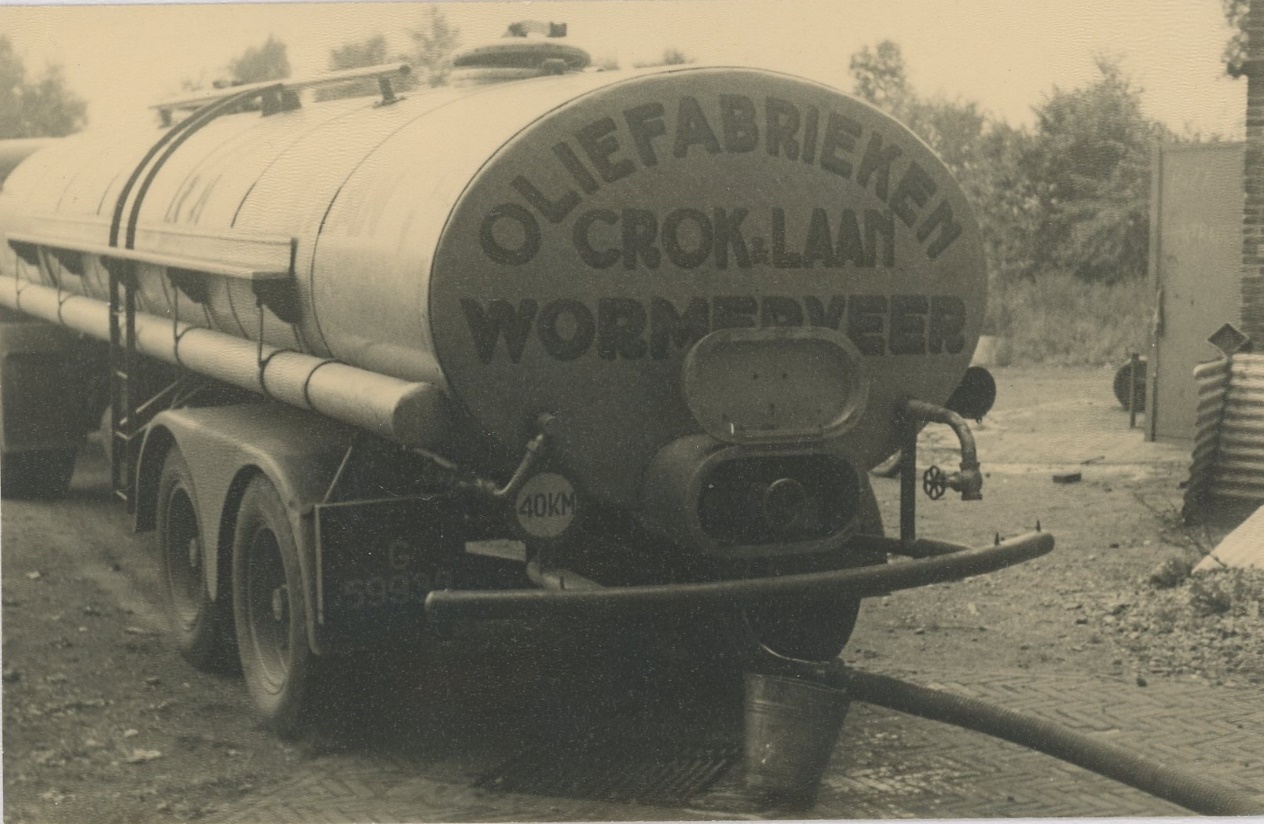 1962 bouw geraffineerd tankenpark
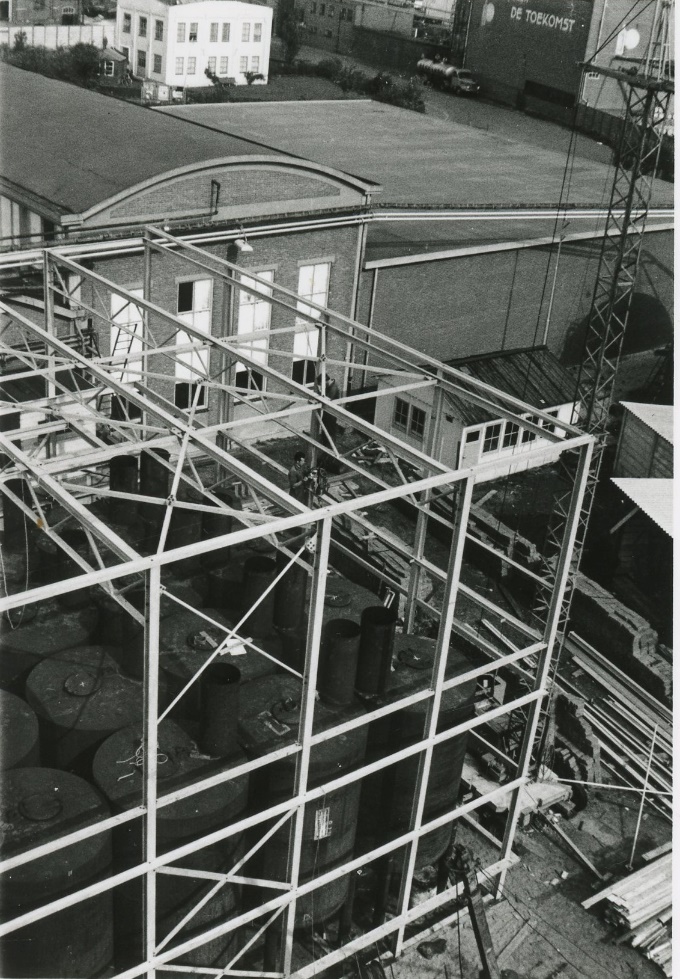 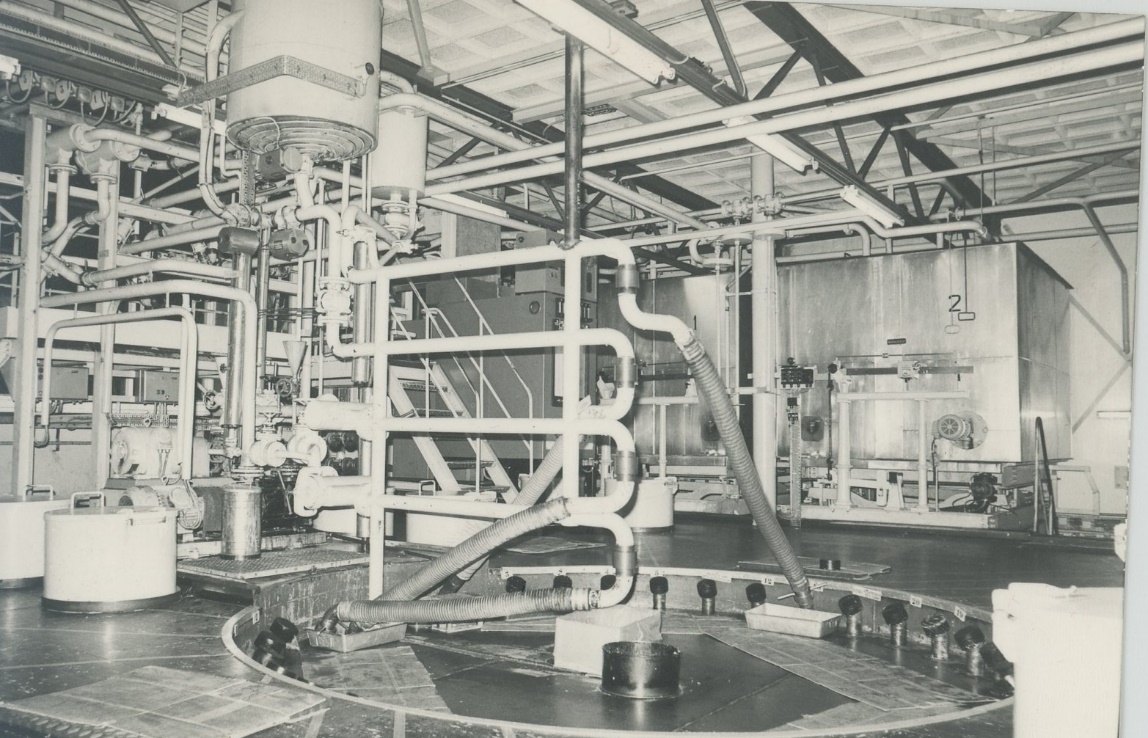 Zenith
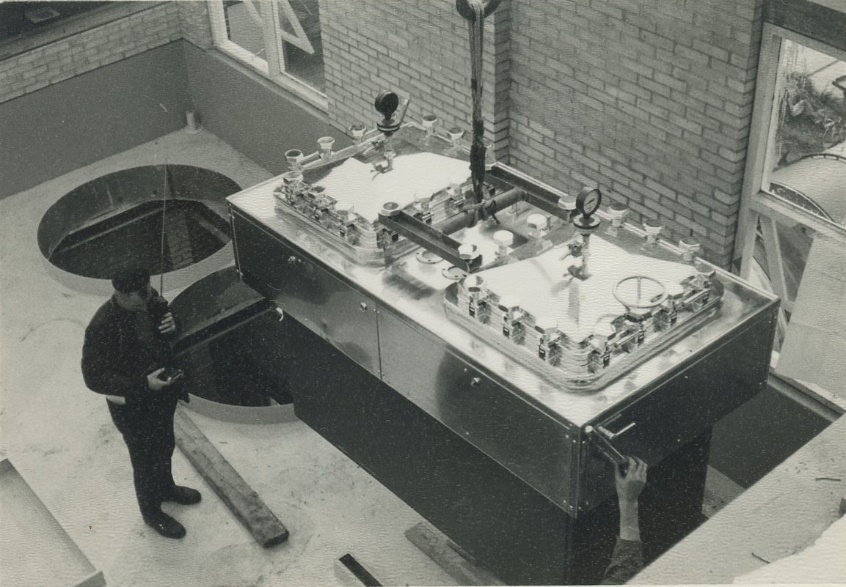 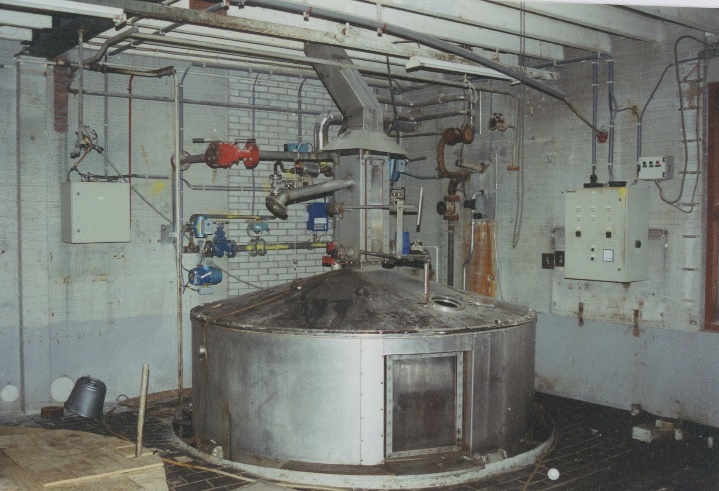 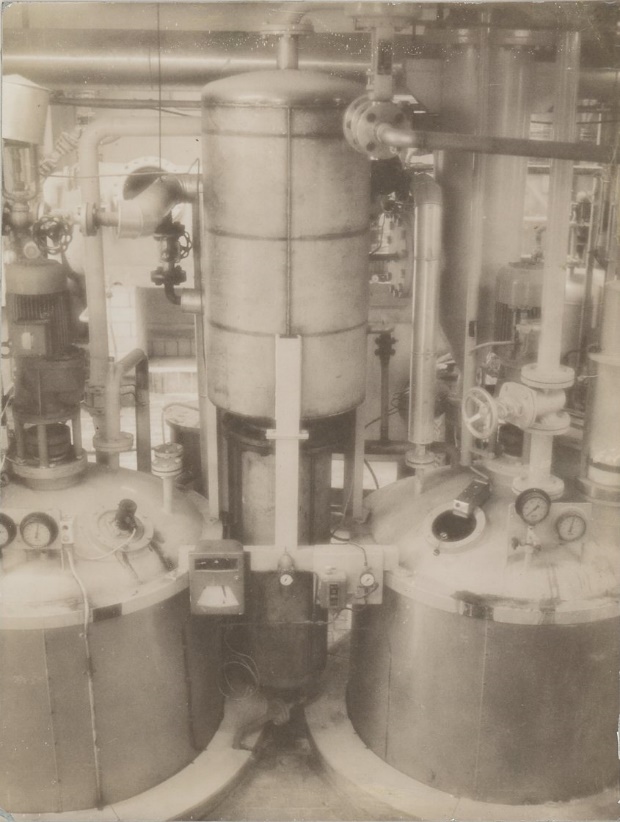 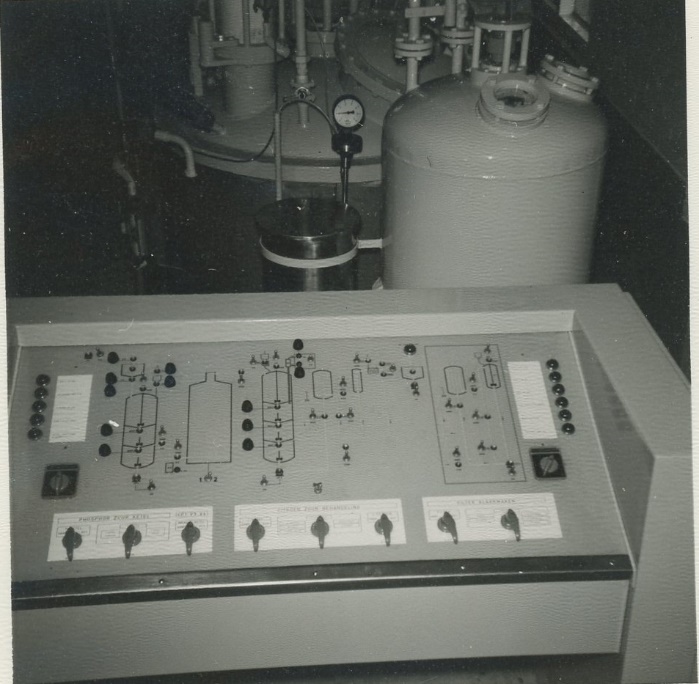 Wilhelmina
Volharding
1966 bouw Girdler
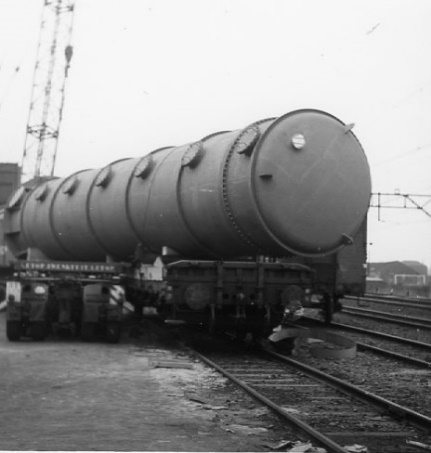 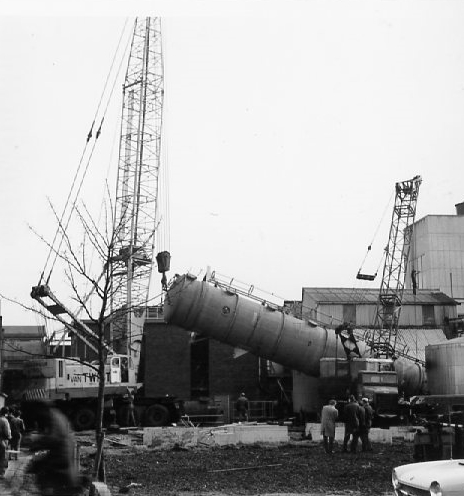 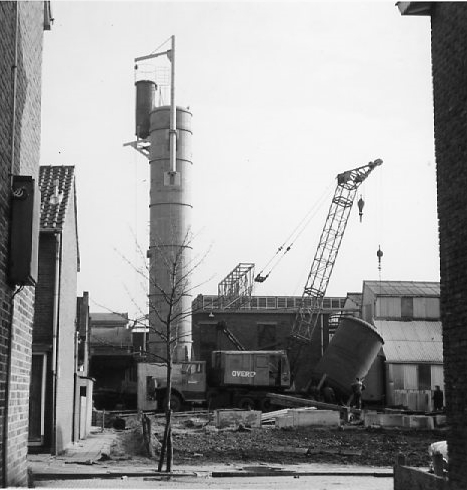 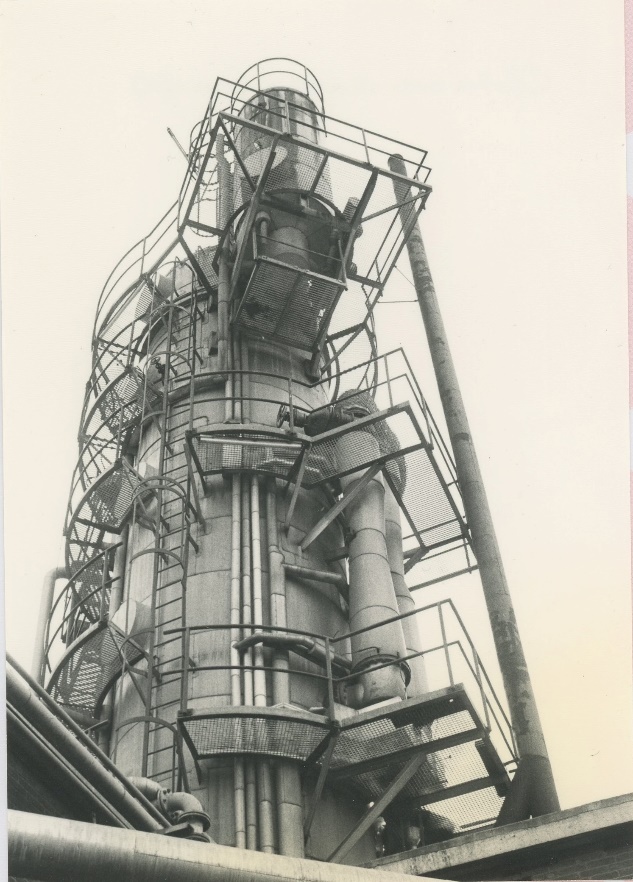 1968 bouw Harding en TP 68
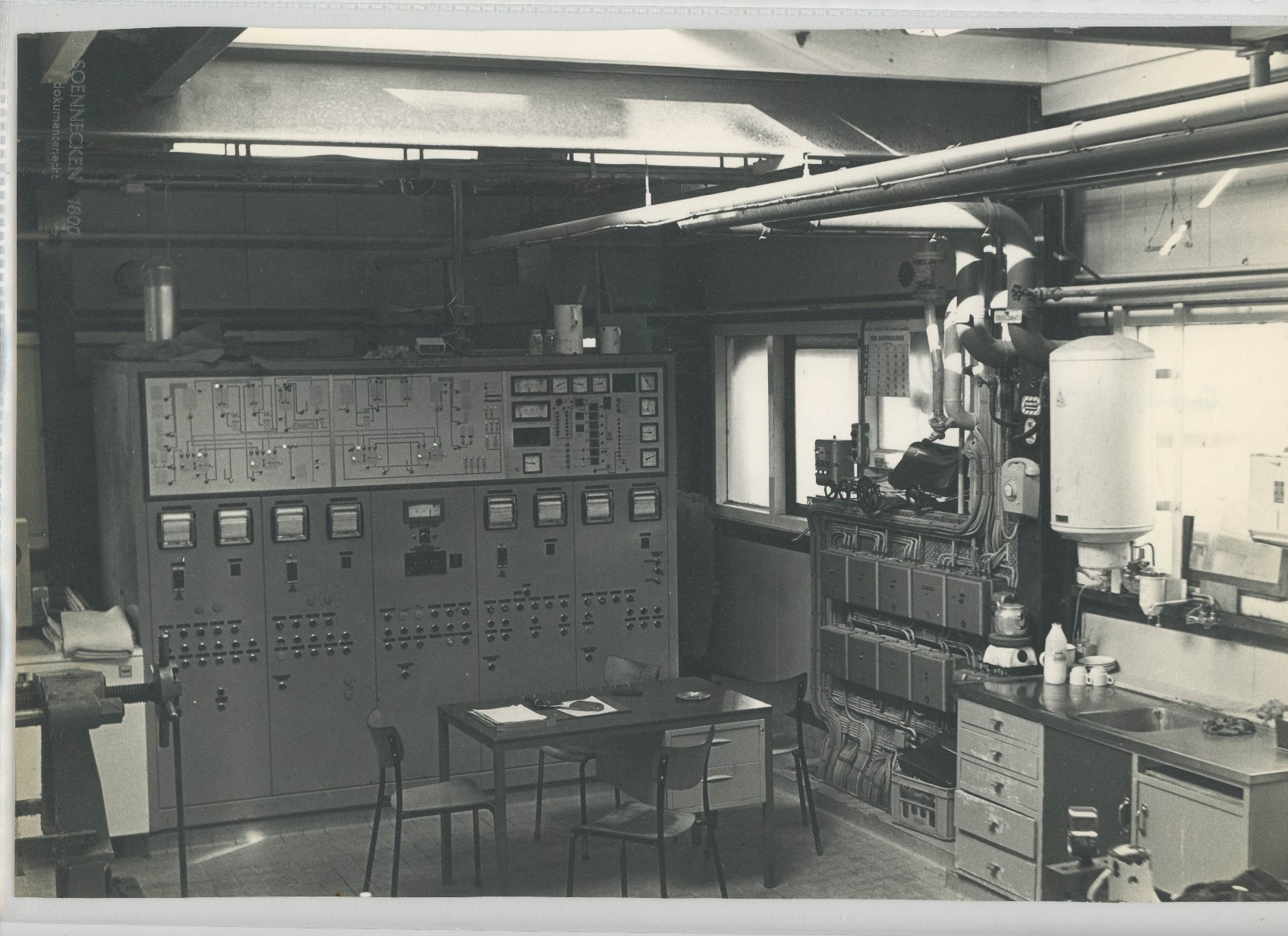 1970   De Toekomst
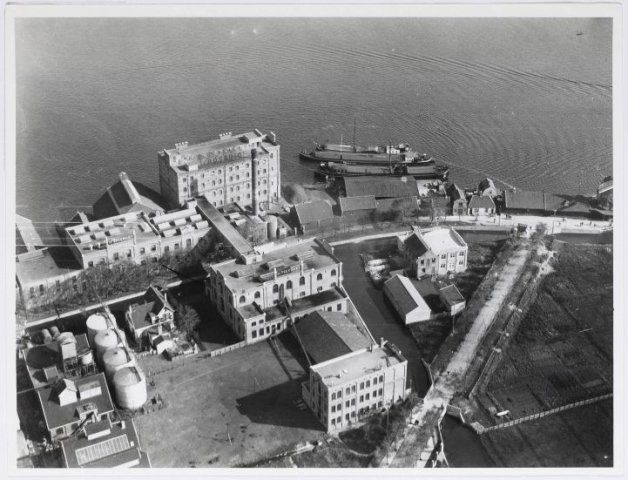 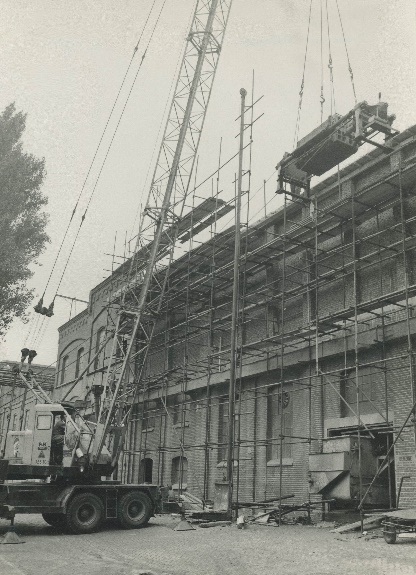 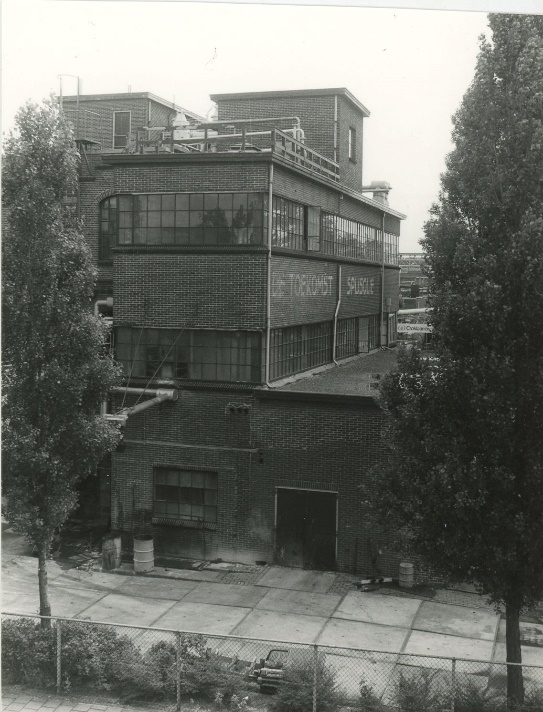 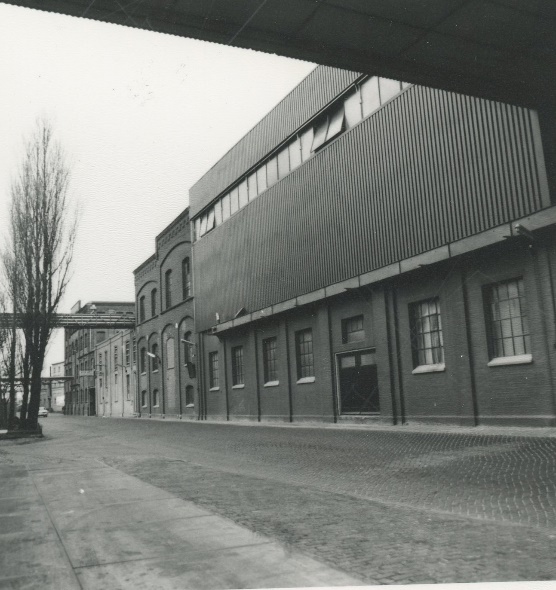 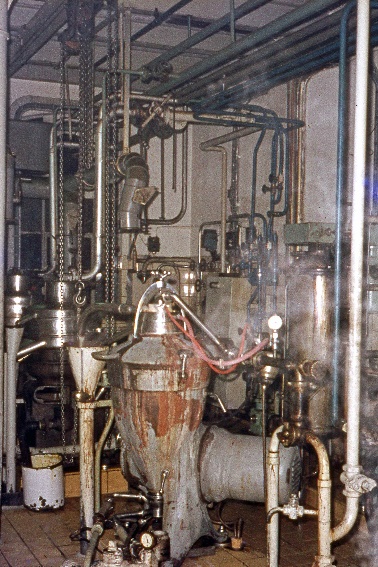 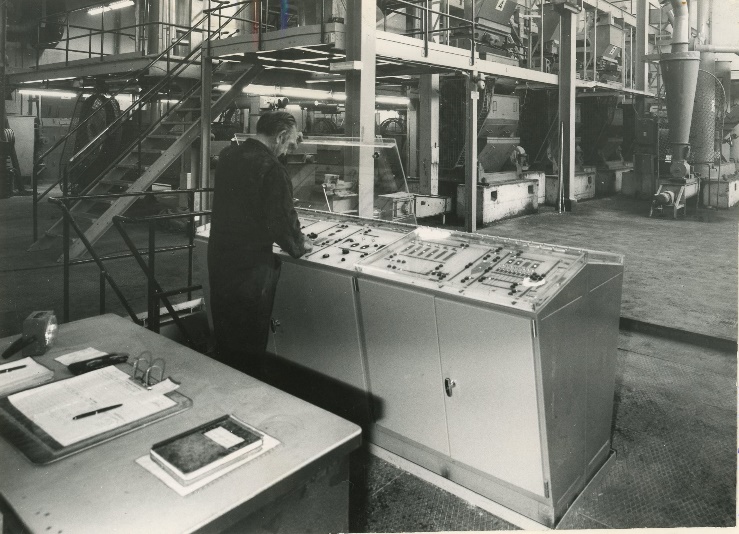 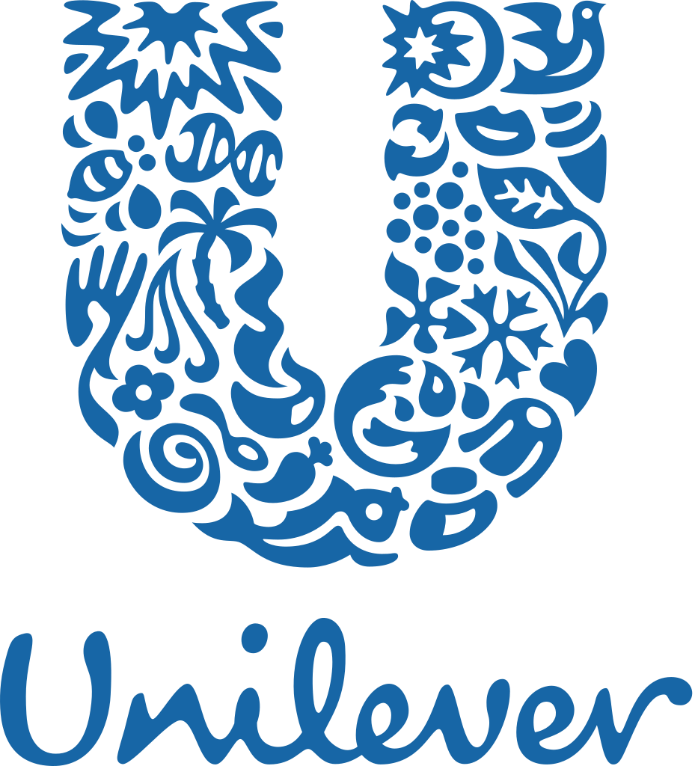 1972  Unilever
1980   De Solvent
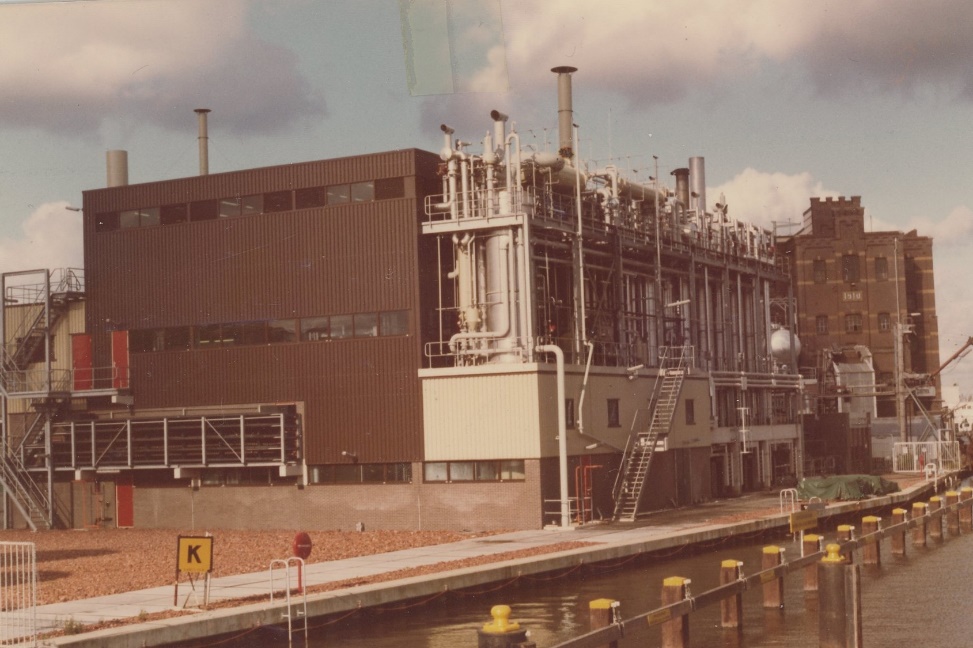 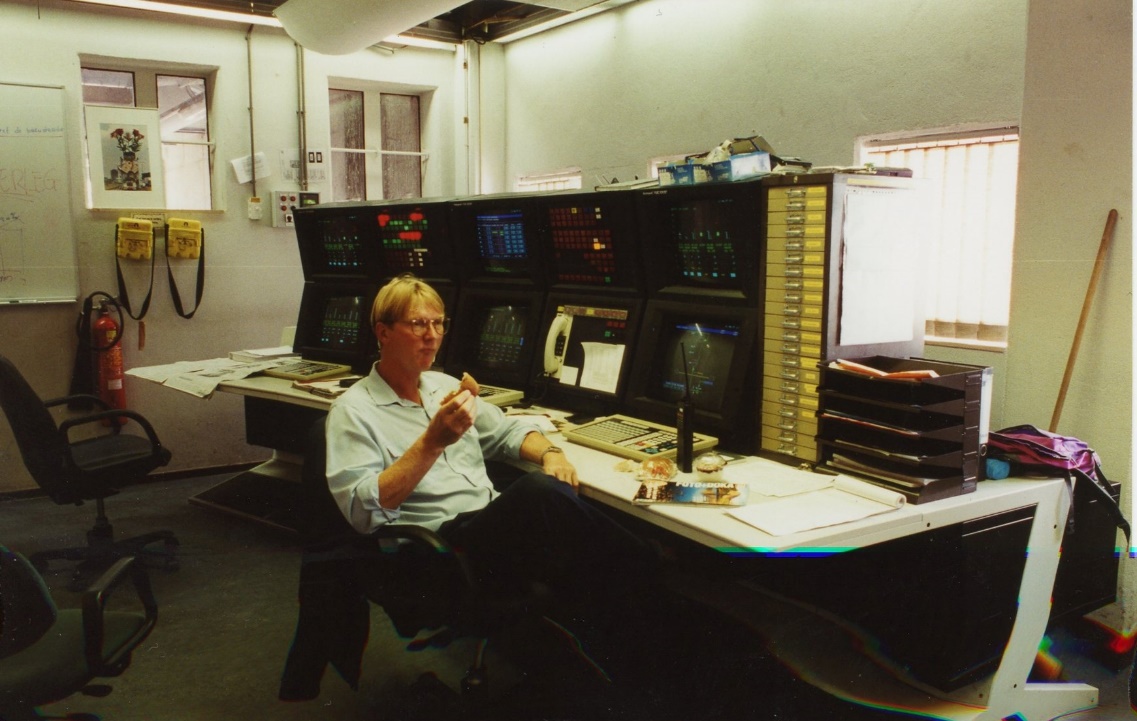 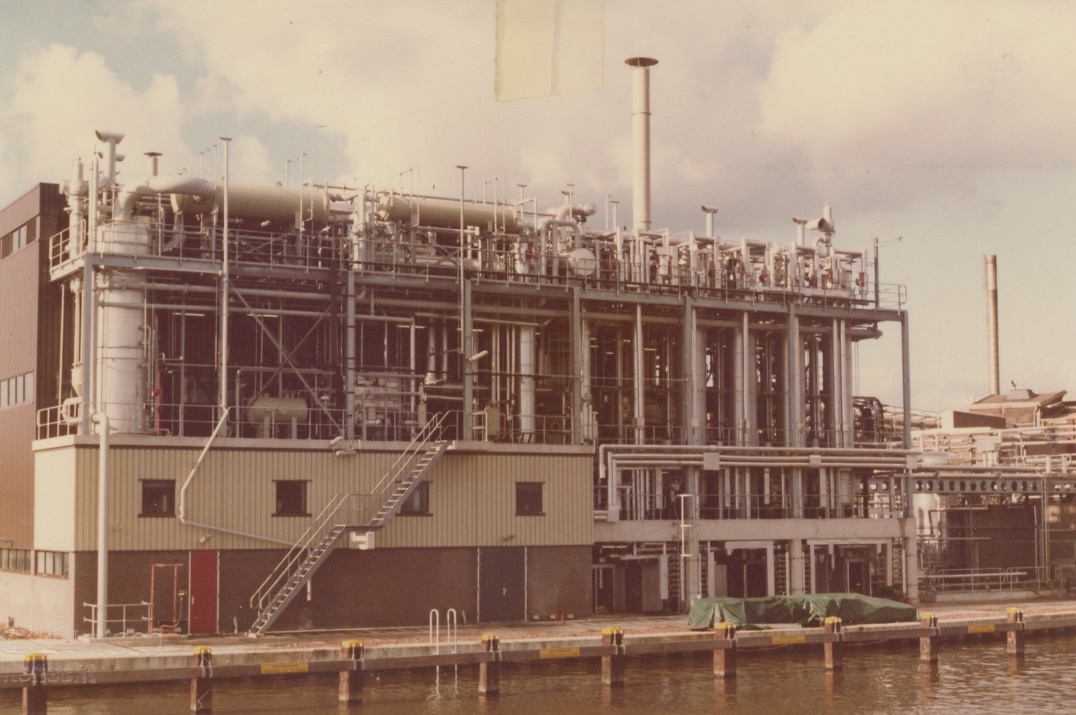 1982     Raffi Master Plan  RMP
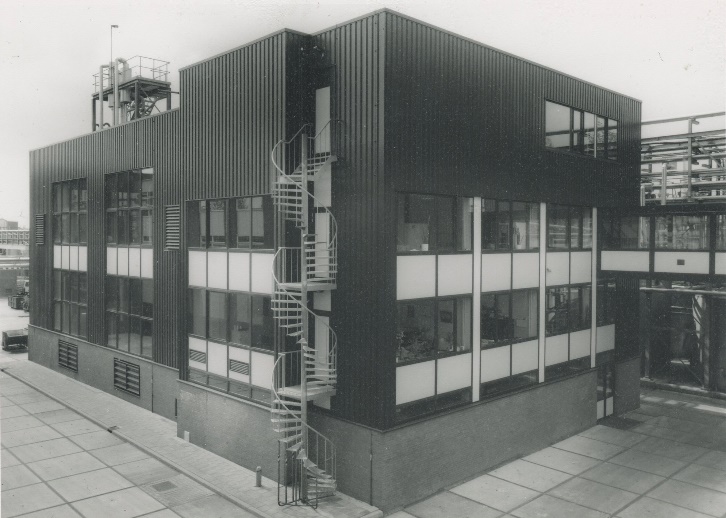 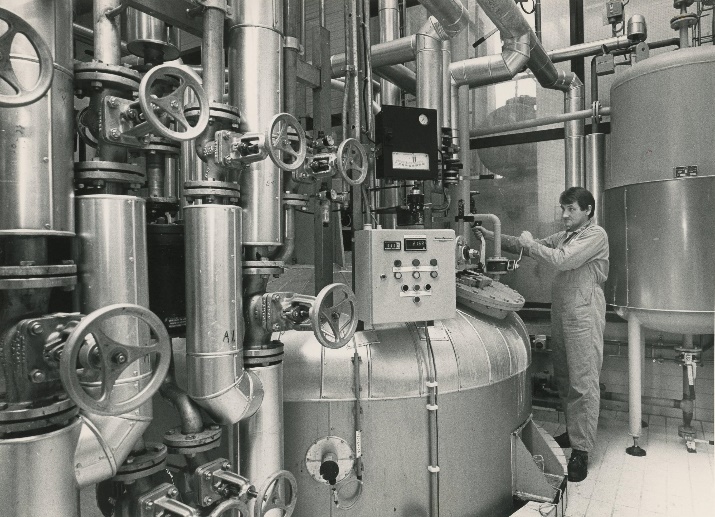 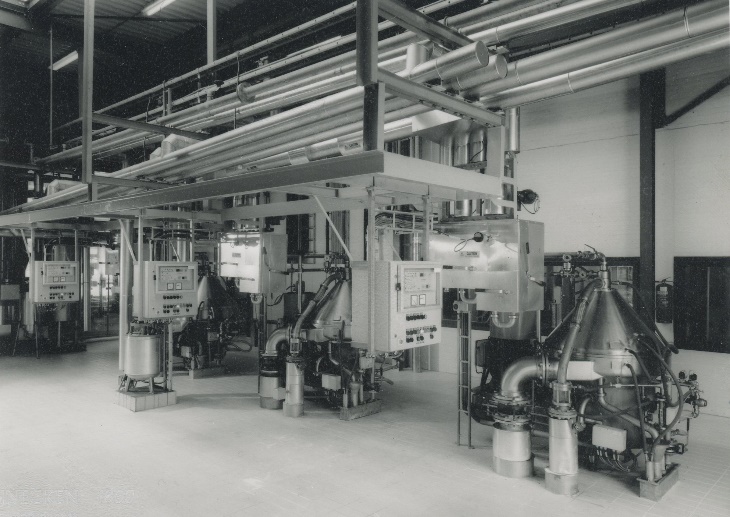 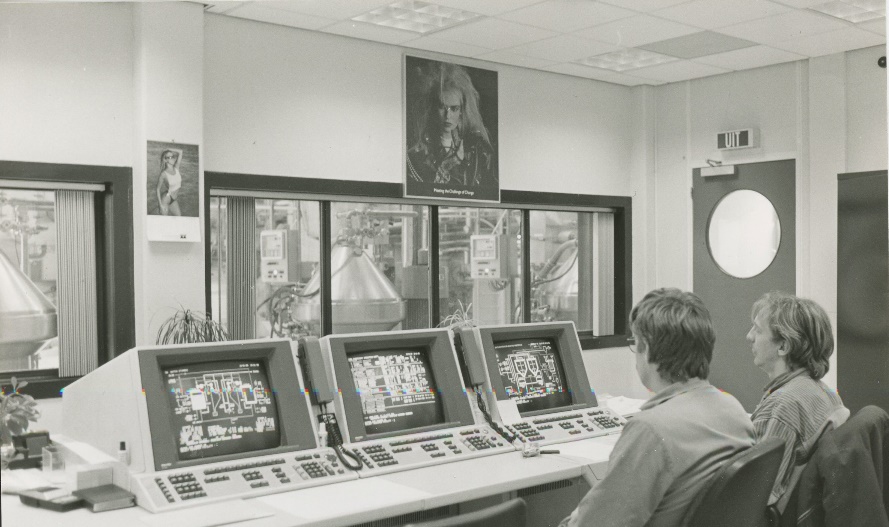 1992  De Vrede
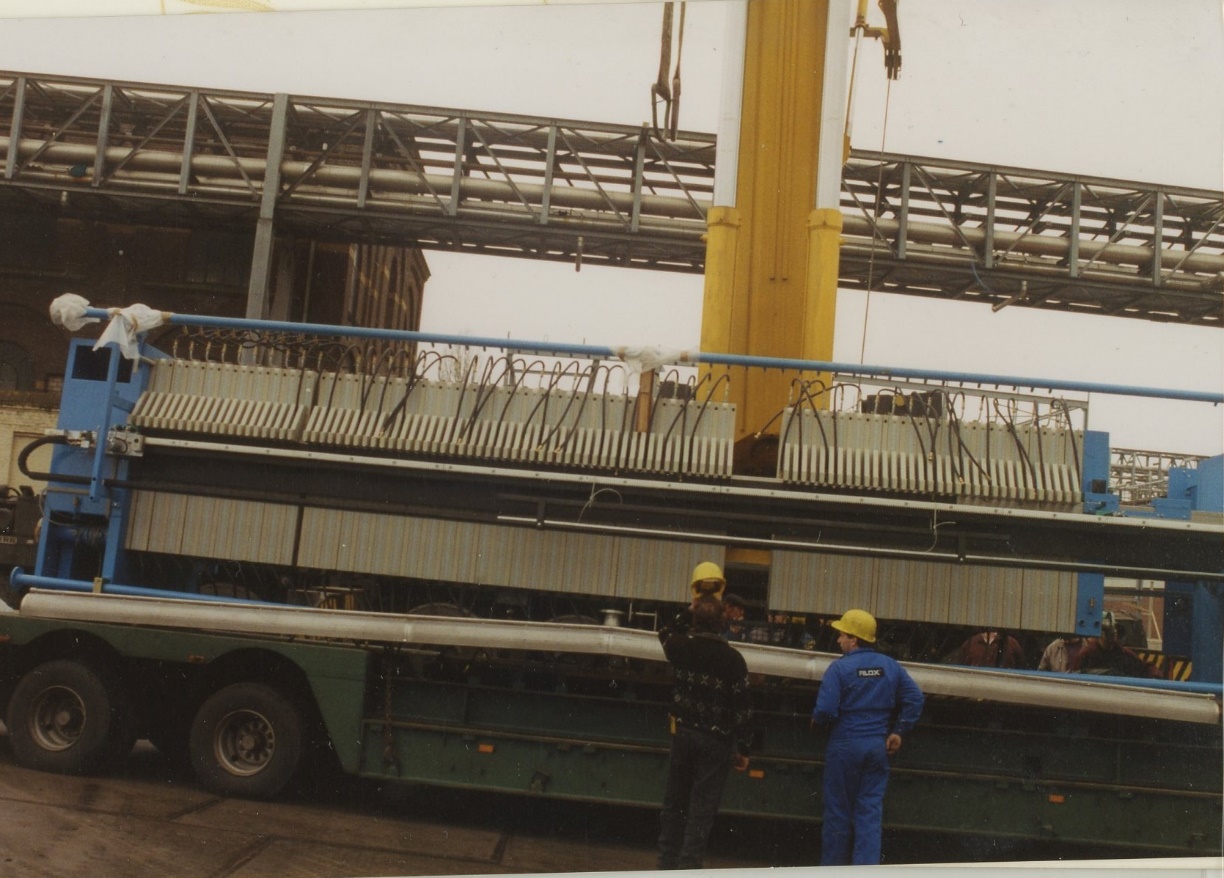 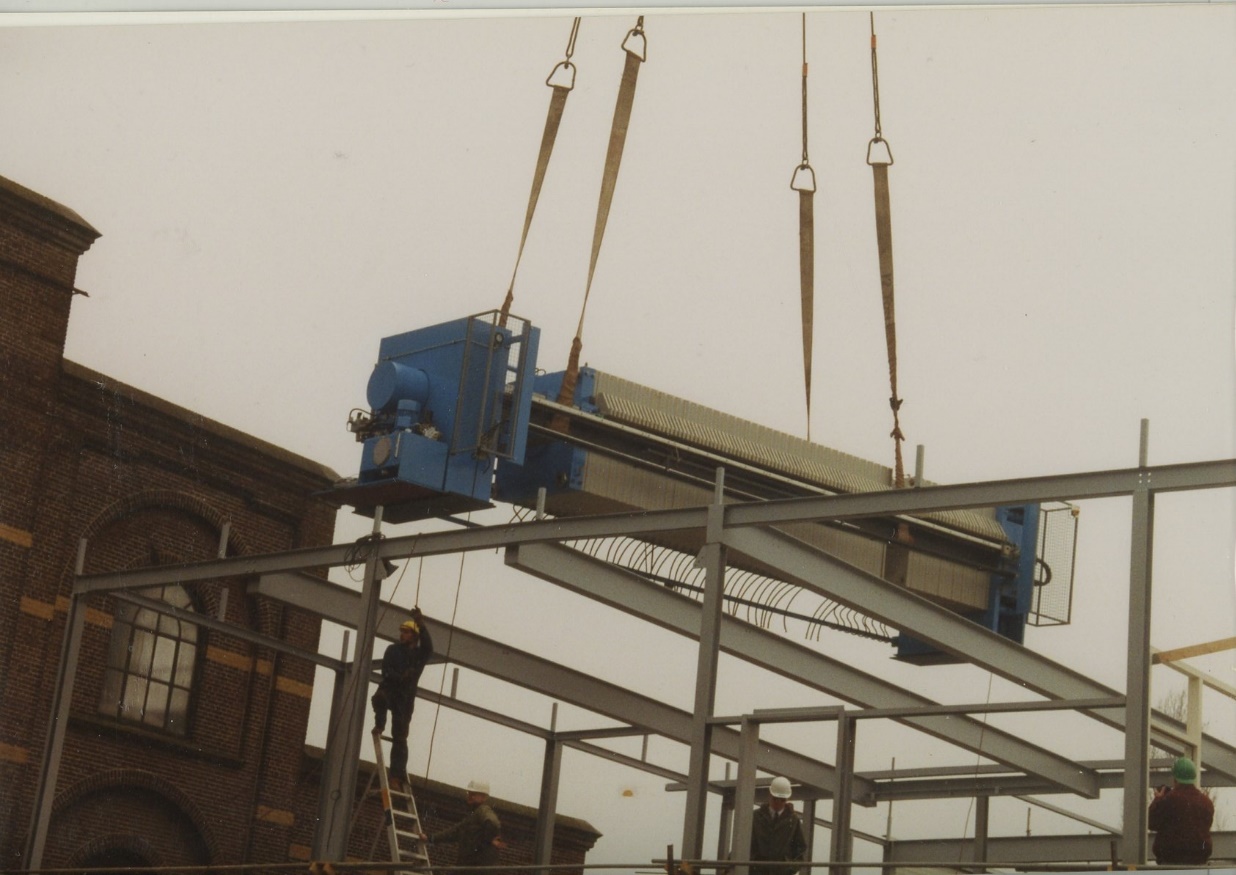 1993 Nieuwe Harding
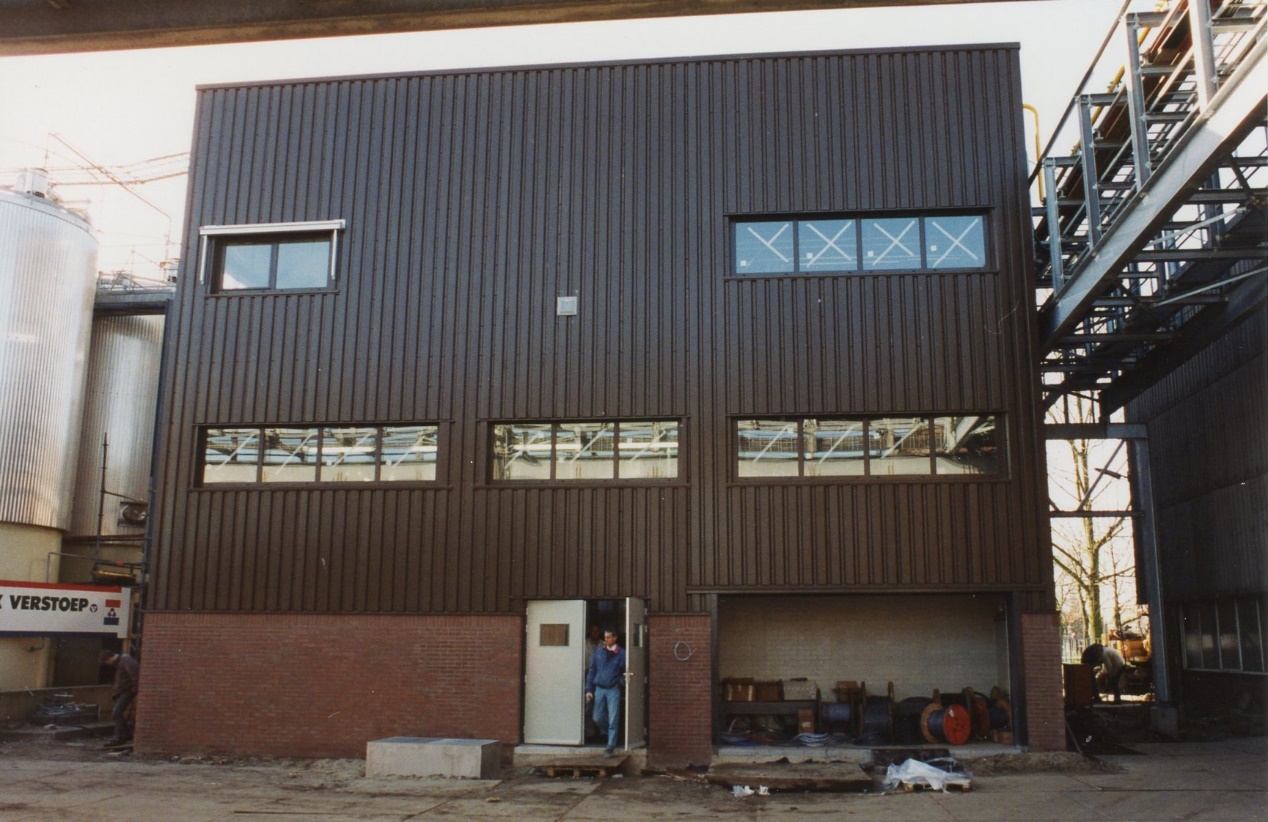 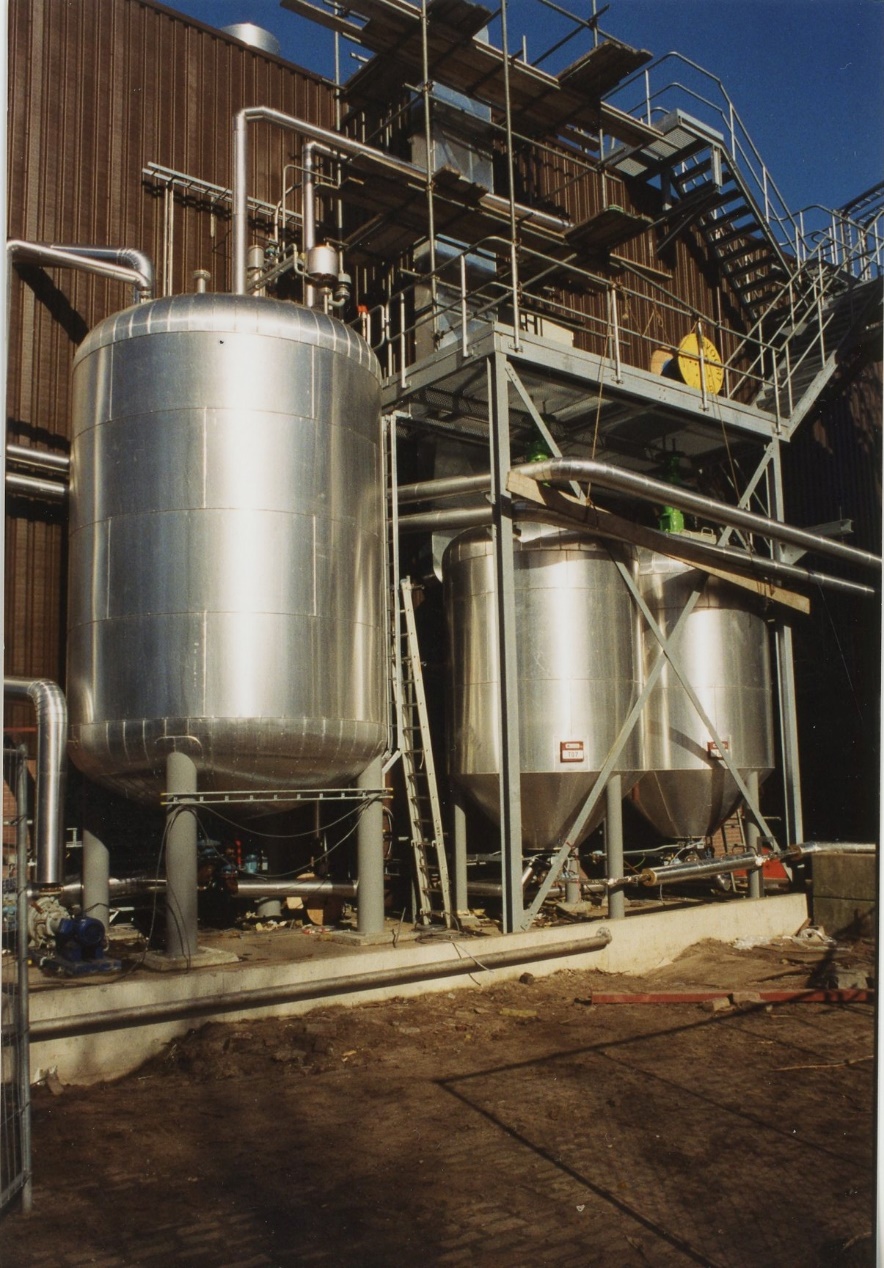 1995
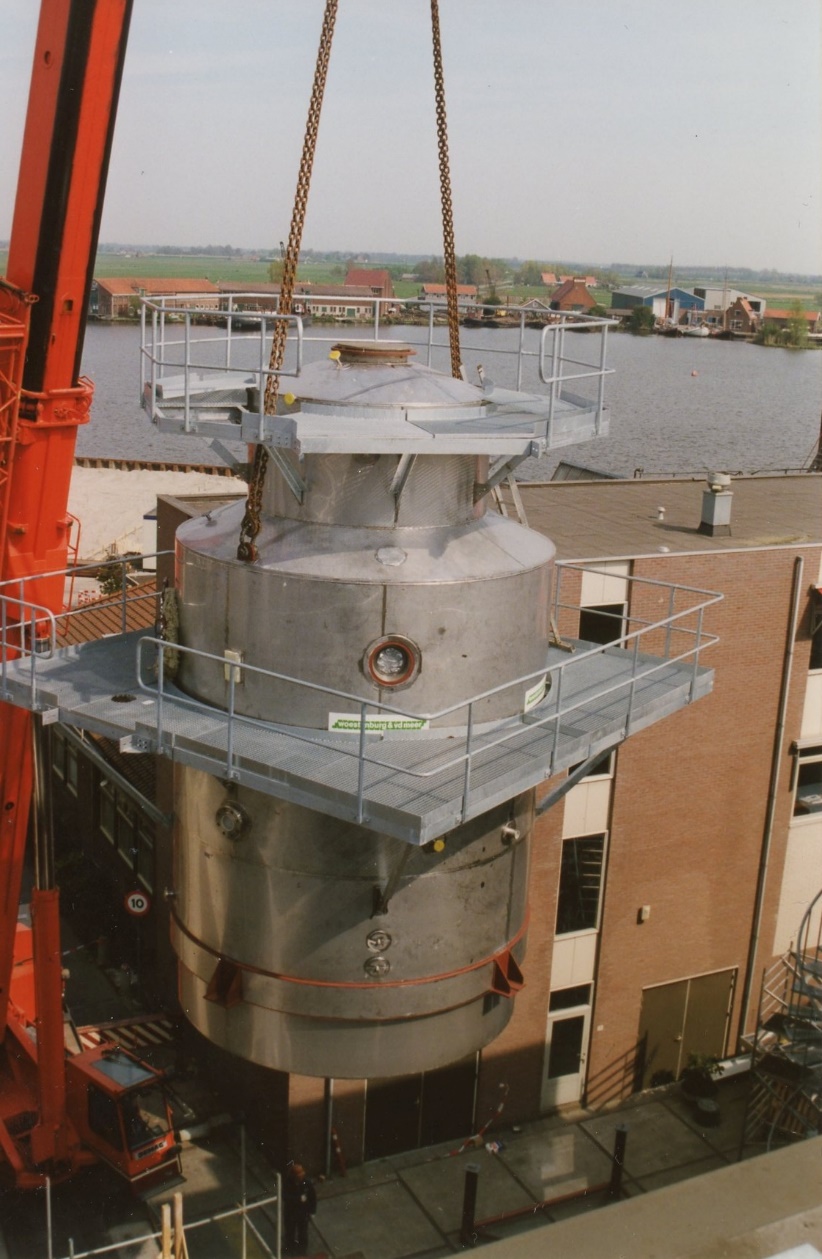 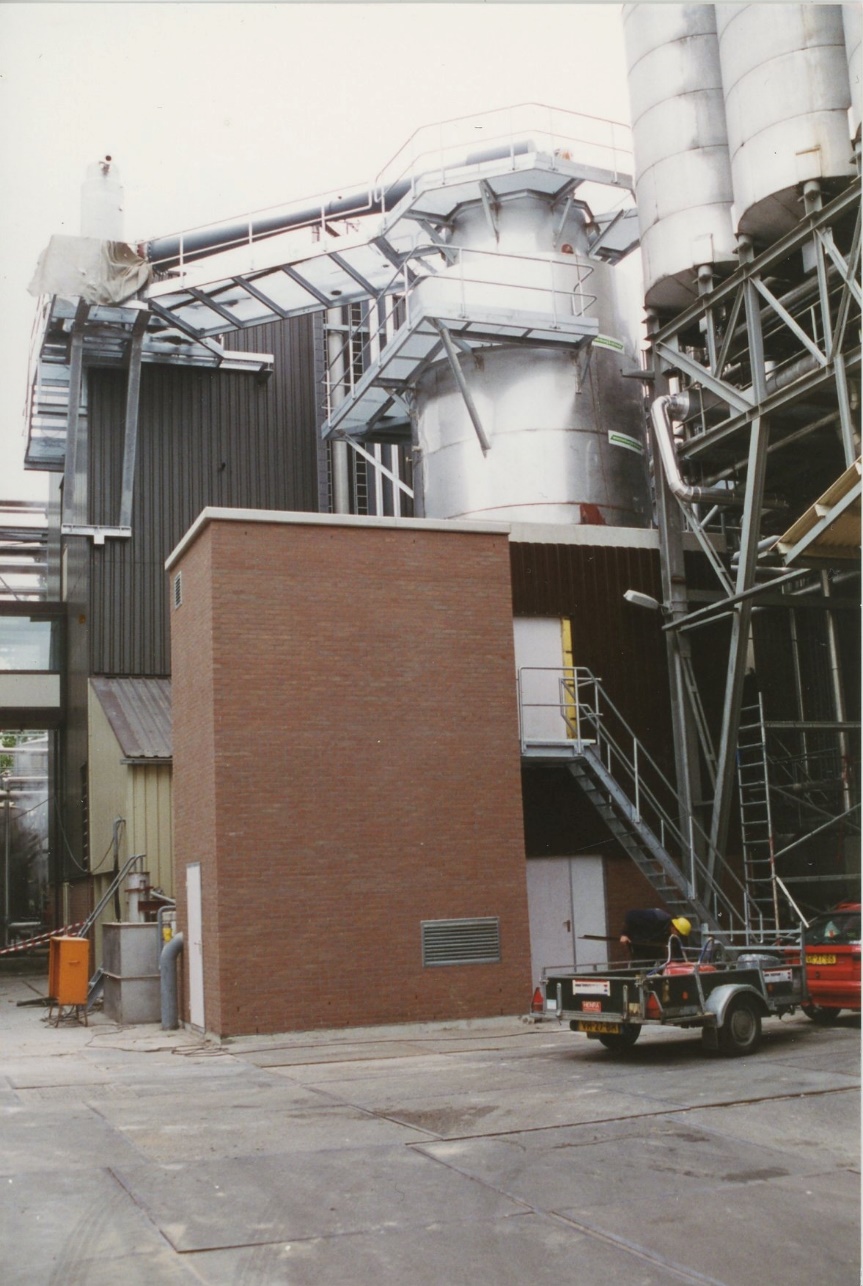 1996 Zaan tankenpark
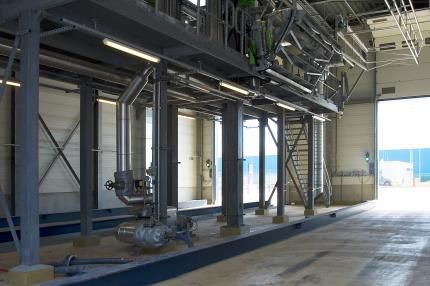 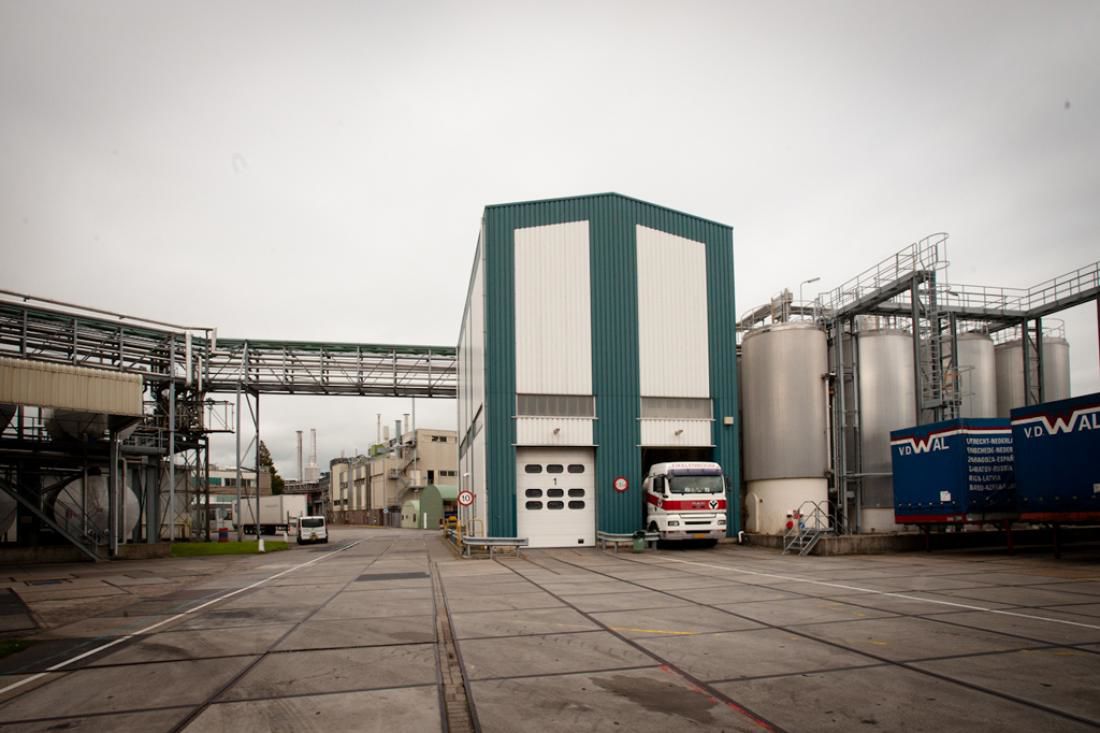 2002                      IOI Group Malesie
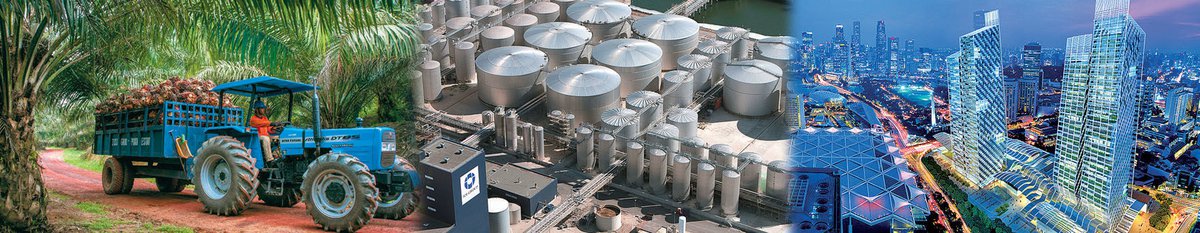 IOI LodersCroklaan  Maasvlakte
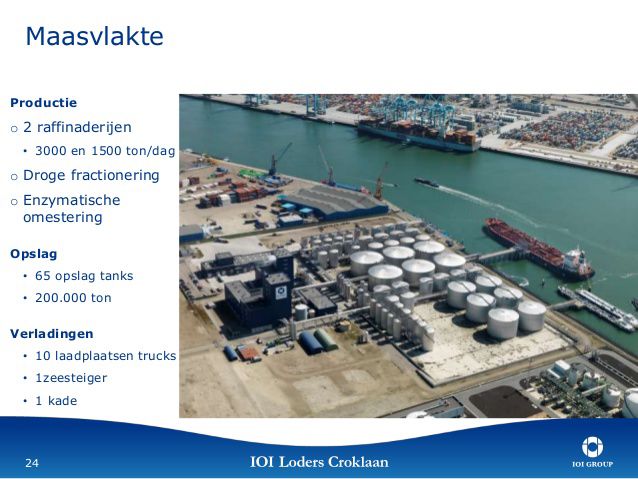 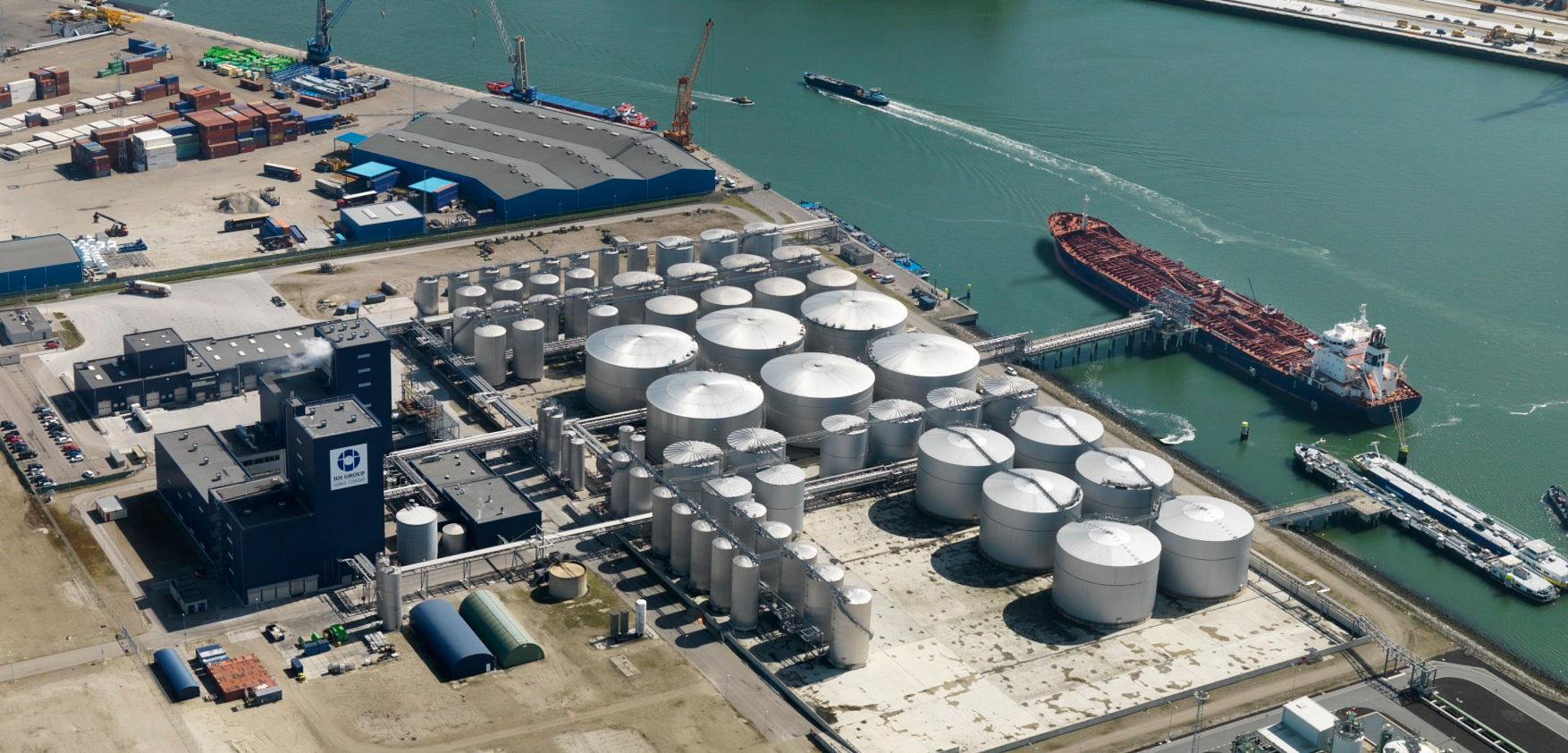 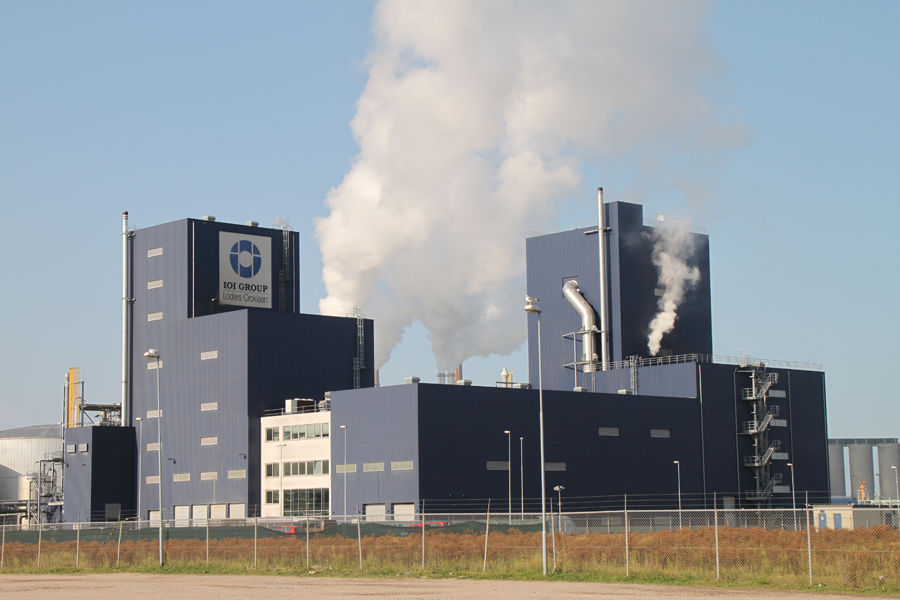 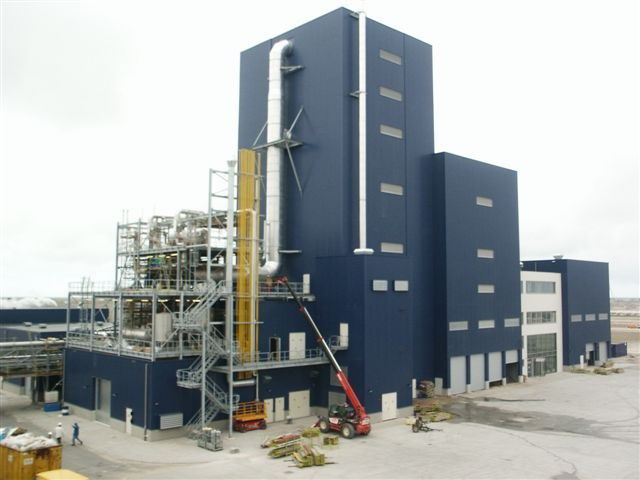 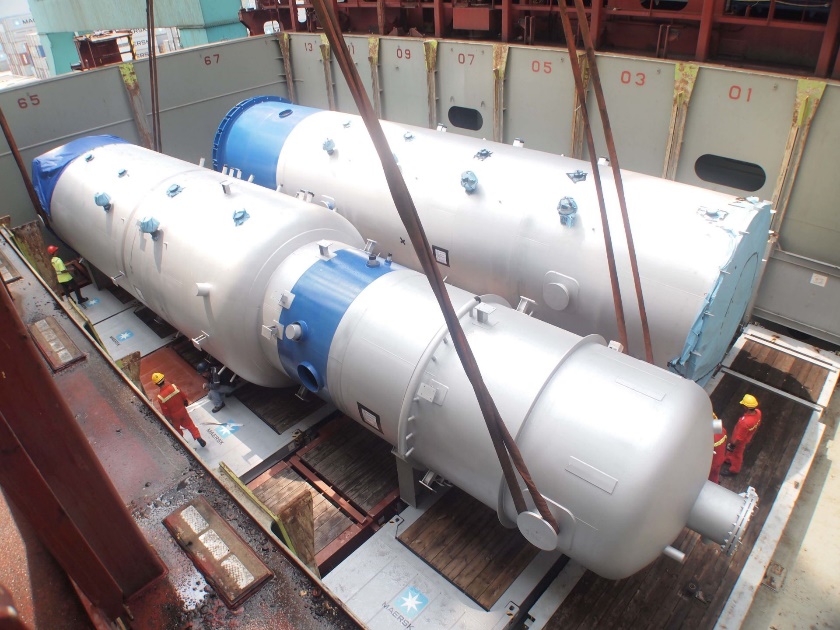 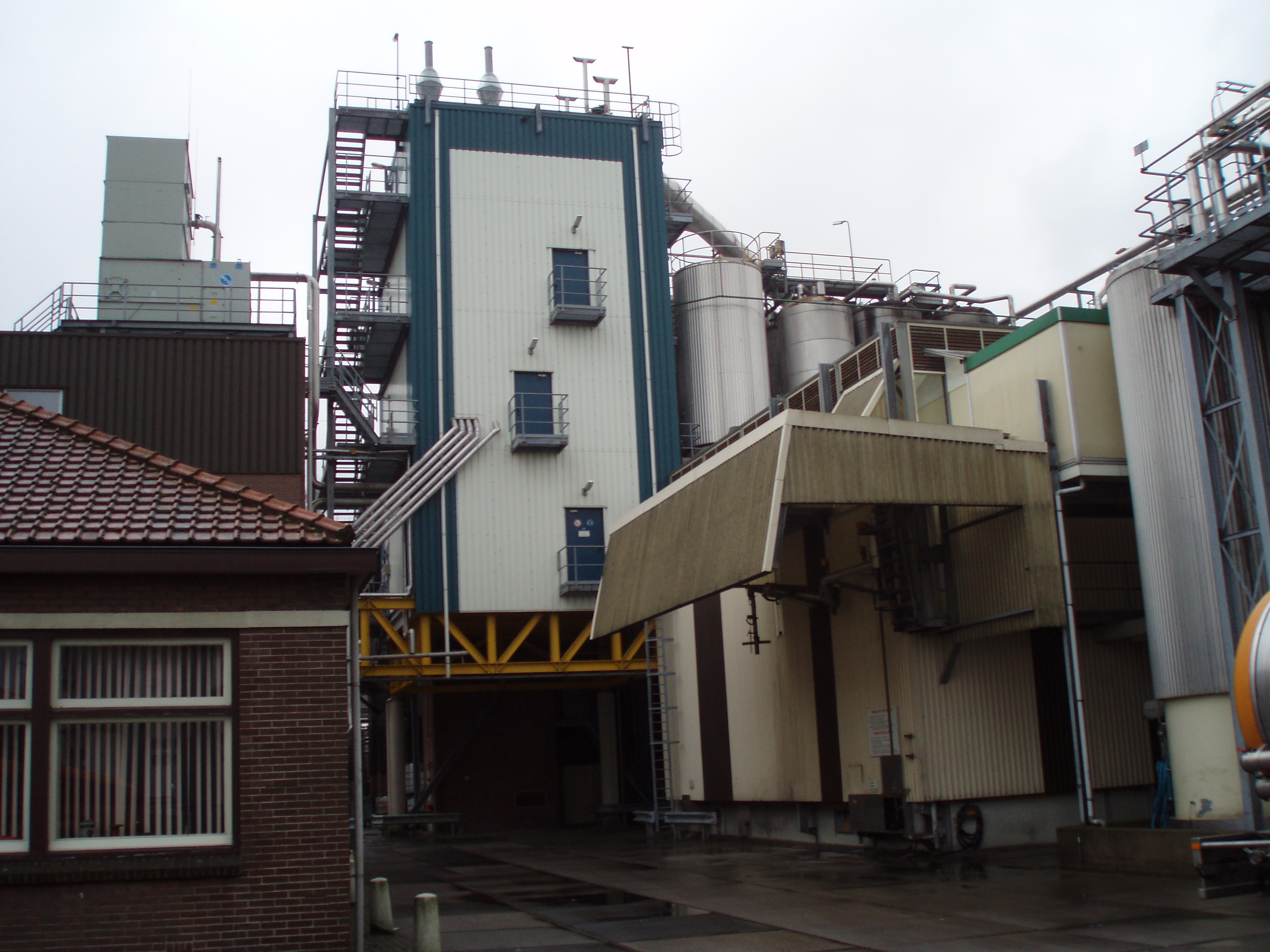 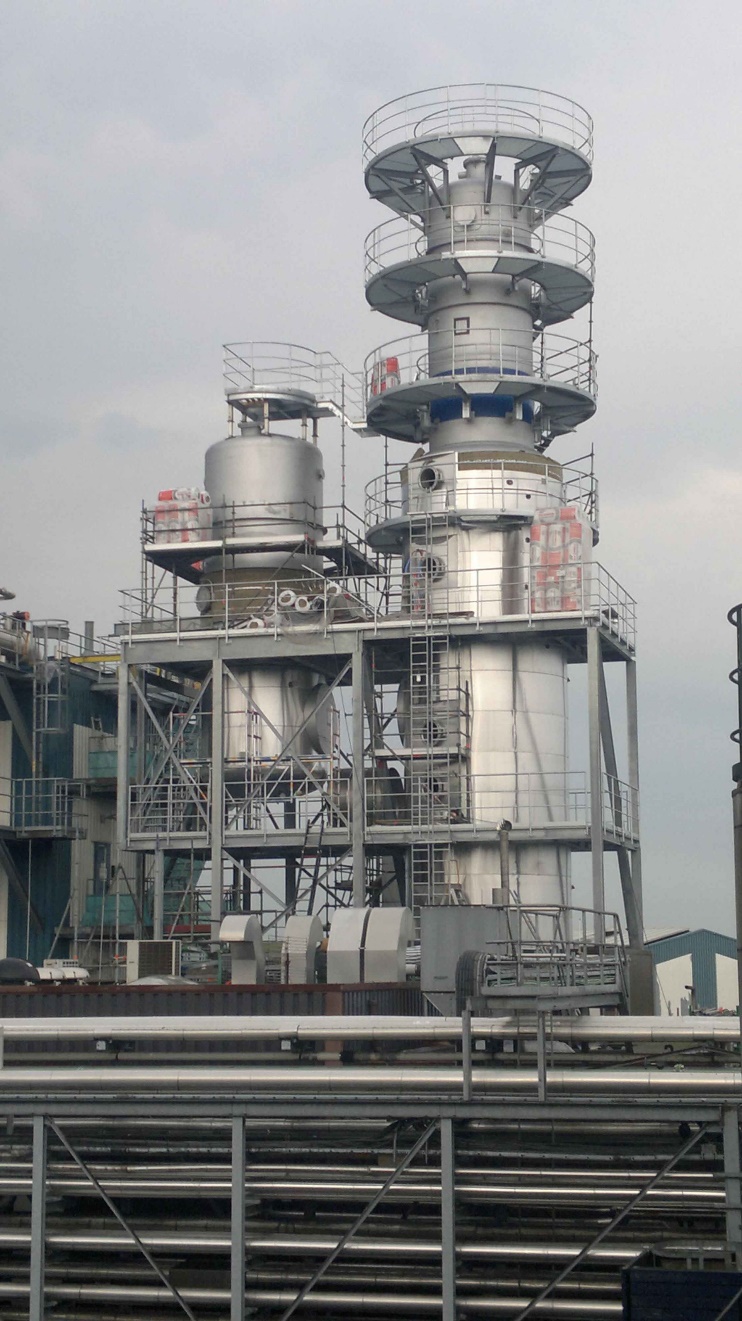 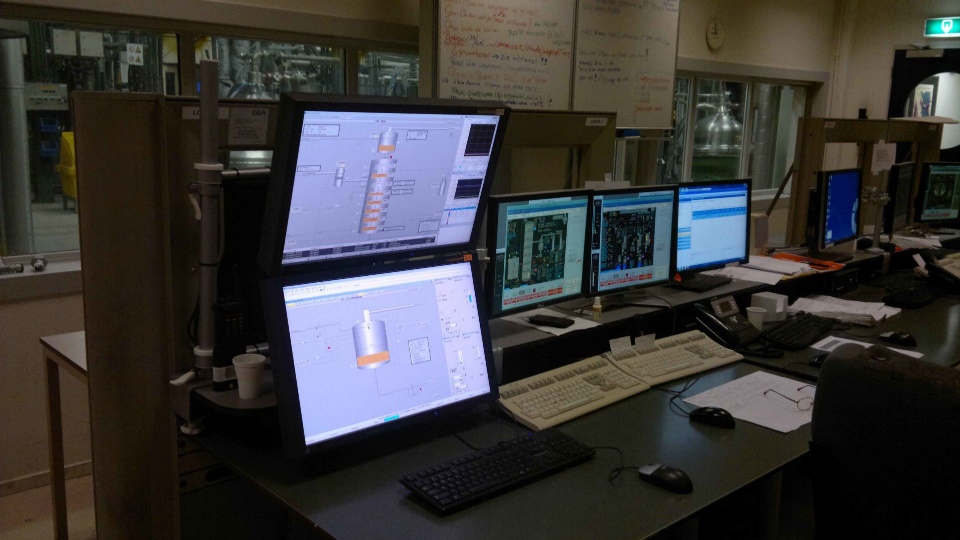 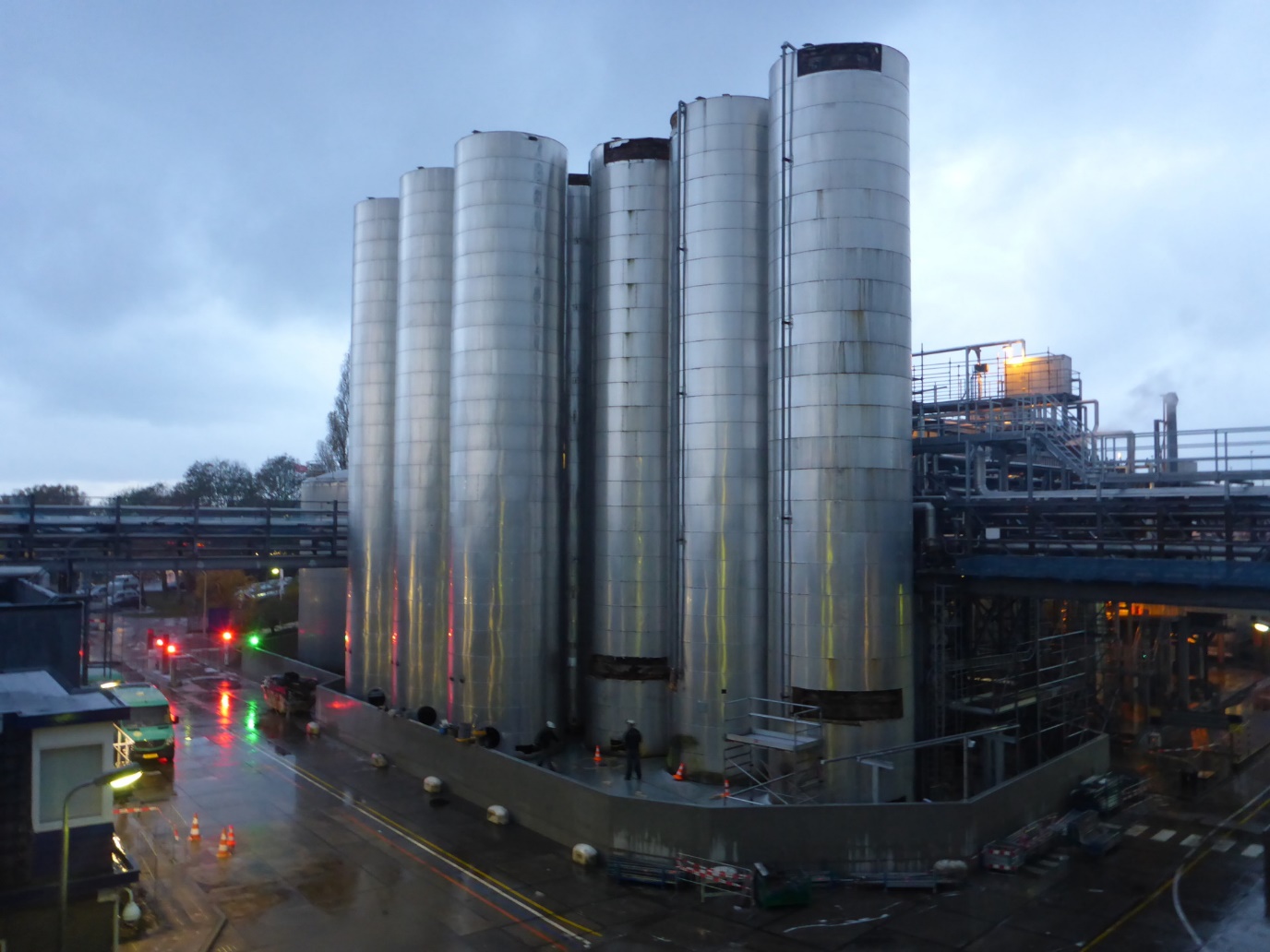 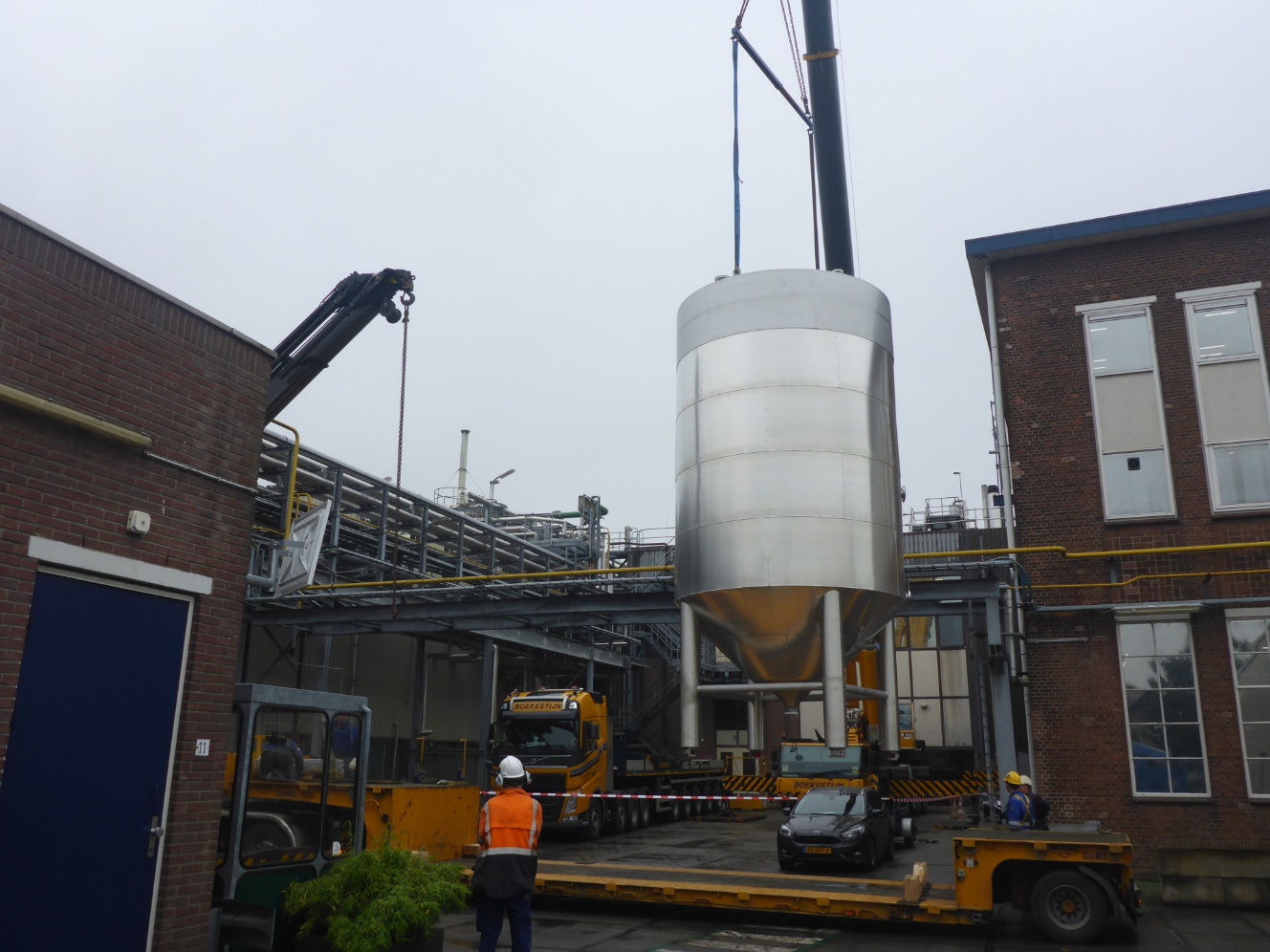 2018 Bunge LodersCroklaan
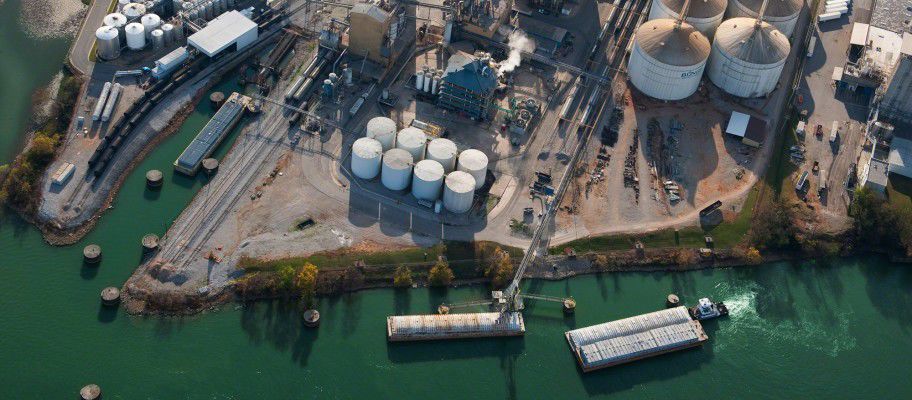 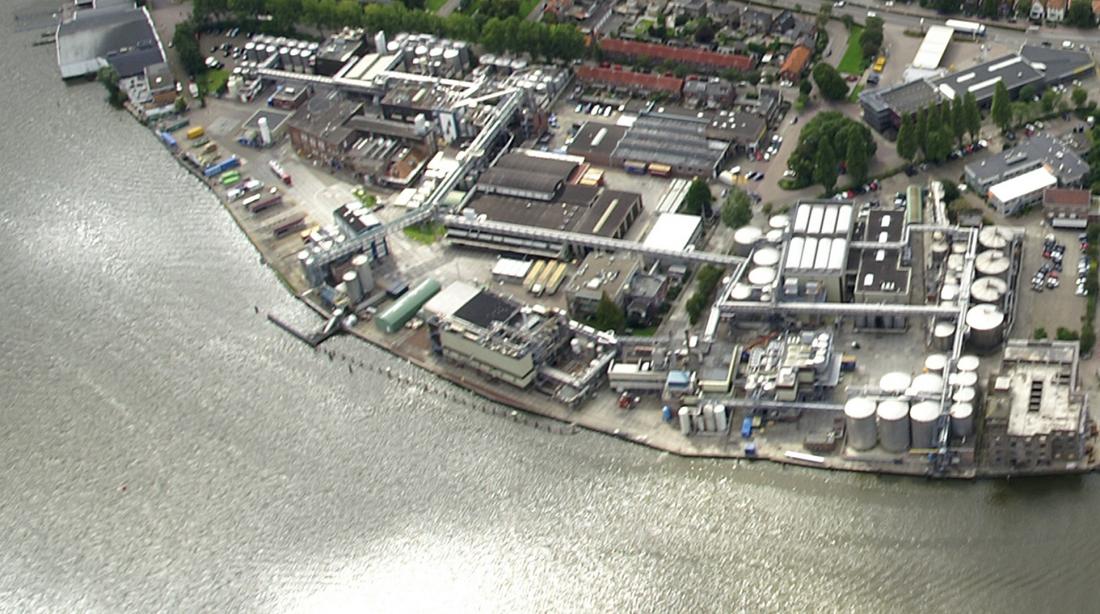 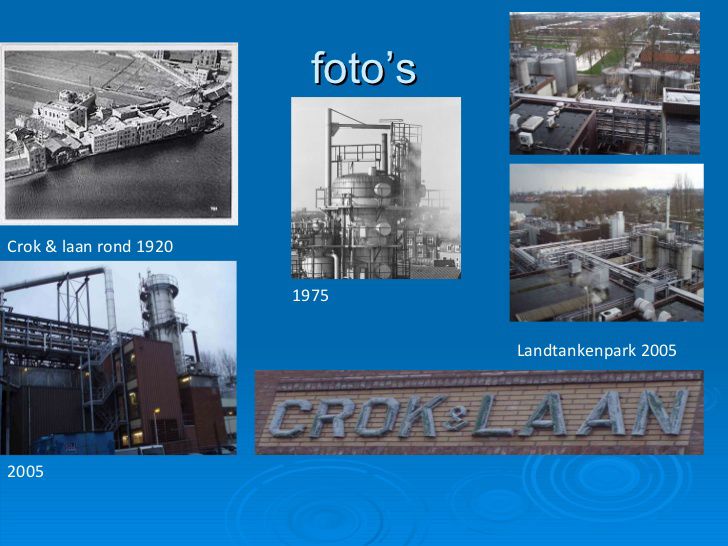